Zgodbarjenje v gastronomskem turizmu
Modul VI
“
Dobrodošli v DETOUR spletnem usposabljanju s področja Turizma dobrega počutja.
”
Vsebina
I. Uvod v velnes in dobro počutje
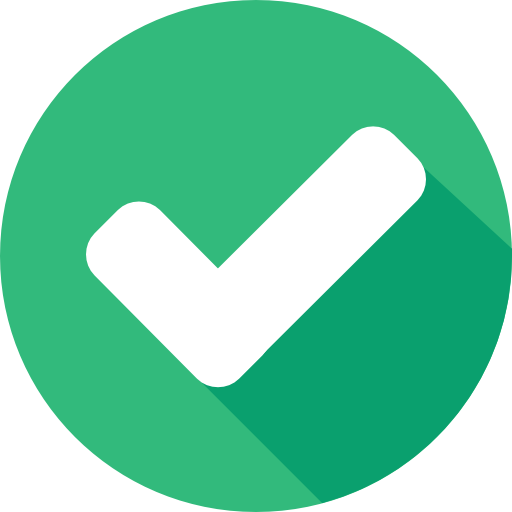 II. Trendi na področju dobrega počutja
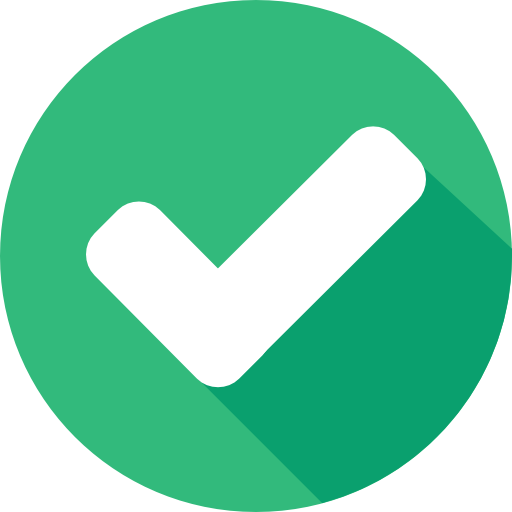 III. Izkustvena ekonomija
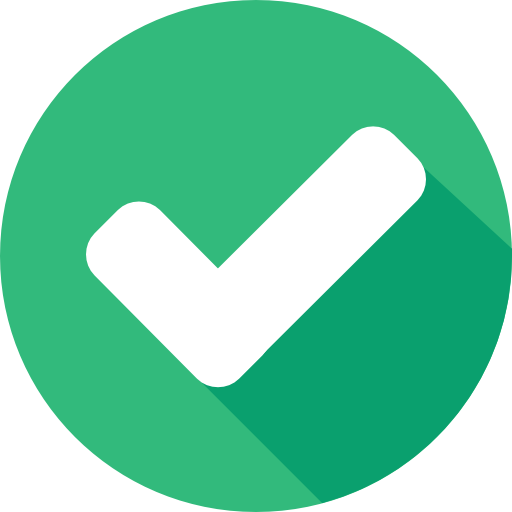 IV. Načrtovanje izkustva dobrega počutja
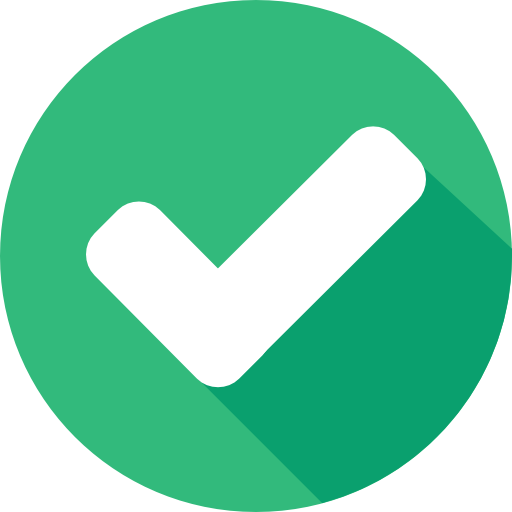 V. Po zemljevidu izkustev naših gostov
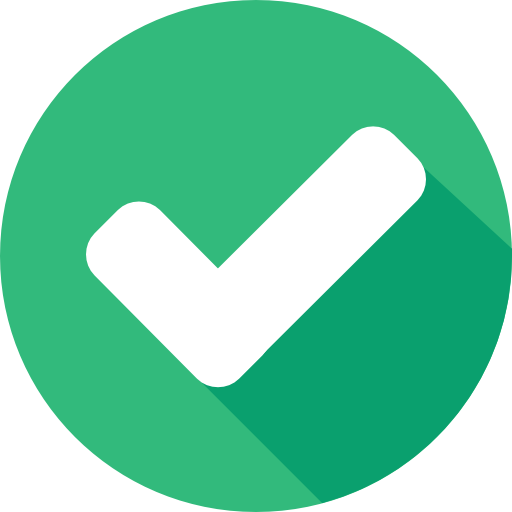 VI. Pripovedovanje zgodb v kulinaričnem turizmu
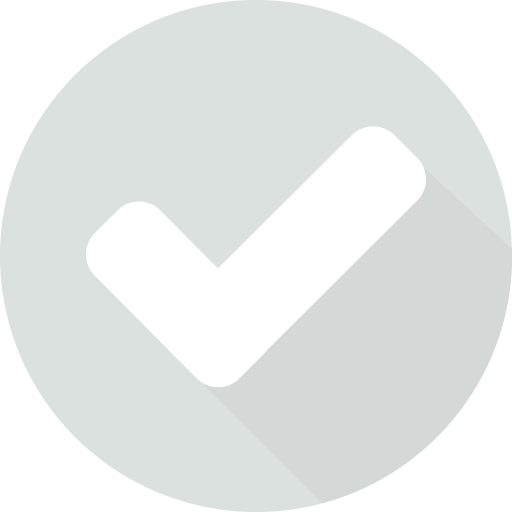 VII. Ustanovitev podjetja na trgu dobrega počutja
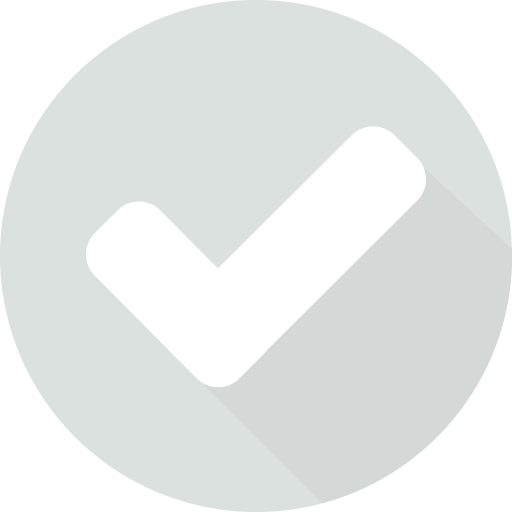 VIII. Znamčenje dobrega počutja
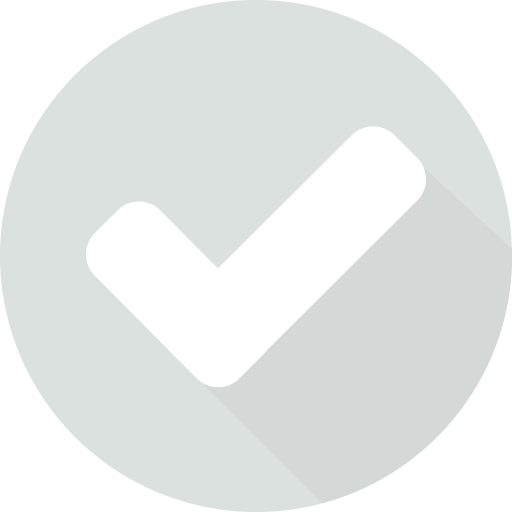 IX. Spletni marketing
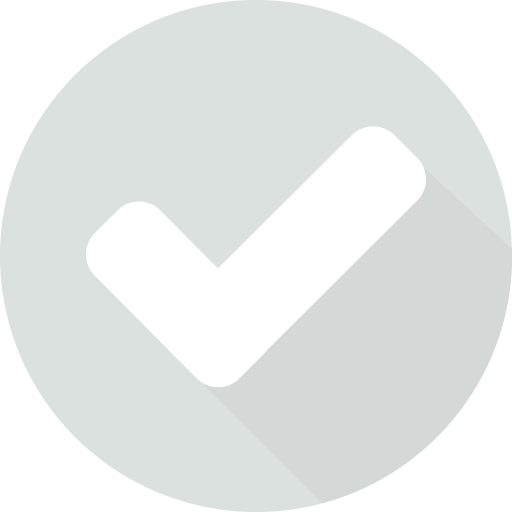 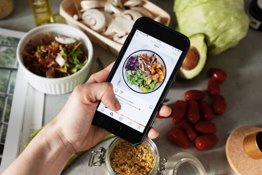 Učni cilji
Poznati ključne pojme gastronomskega turizma
Analizirati pričakovanja gosta
Spoznati trende v gastronomskem turizmu
Razumeti posebnosti velneške kulinarike
Prepoznati ključne deležnike v ponudbi lokalne gastronomije
Obvladati pristope in tehnike zgodbarjenja v gastronomskem turizmu
Vsebina & viri
Vsebina
Razumeti gastronomski turizem
Spoznati posebnosti velneške kulinarike
Vključevati zgodbarjenje v gastronomski turizem
Viri
a.   5 video vsebin
b.   2 študiji primera
c.   4. strokovni članki
d.   1 naloga
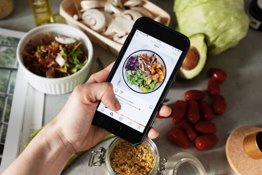 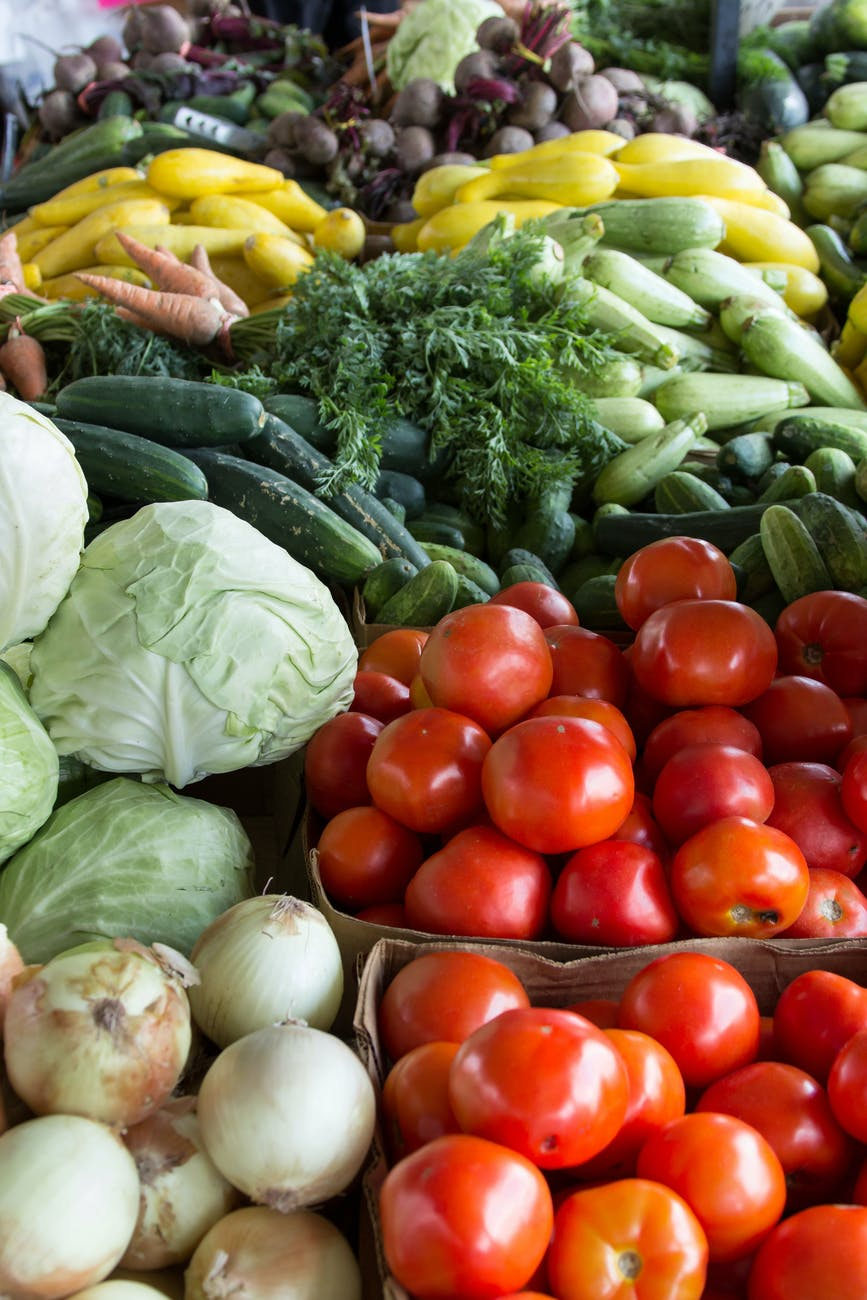 Gastronomski turizem ali kulinarični turizem sodi med izkustvene oblike turizma, kje je turistično udejstvovanje posameznika povezano z obiski pridelovalcev, kulinaričnih dogodkov, kulinaričnih sejmov, tržnic, kulinaričnih delavnic, degustacij, obiski restavracij in drugih aktivnosti povezanimi s kulturo hrane (Hall and Sharples, 2003).

Izkustveni turizem tako povezujemo z življenjskim stilom, ki vključuje raziskovanje, učenje na osnovi odkrivanja drugih kultur, osvajanje novih znanj ter poglobljeno spoznavanje turističnega produkta povezanega z gastronomsko kulturo neke destinacije.
UVOD V MODUL VI
1.1. Gastronomski
turizem
Potovanje okoli sveta skozi okuse hrane.
Kaj je gastronomski turizem?
Gastronomski turizem - ali kulinarični turizem - je ubeseden kot “obiskovanje pridelovalcev hrane, kulinaričnih festivalov, restavracij in posebnih lokacij kjer so okus hrane in izkušnja lokalne gastronomije ključni motivi za turistično udejstvovanje (Hall & Mitchell, 2001 ).
Sopomenke gastronomskega turizma so:

Gurmanski turizem,
Kulinarični turizem,
Foodie (fudi) turizem.
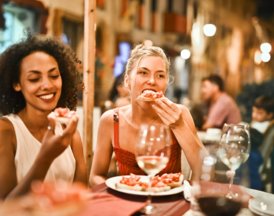 Kulinarični turizem v številkah
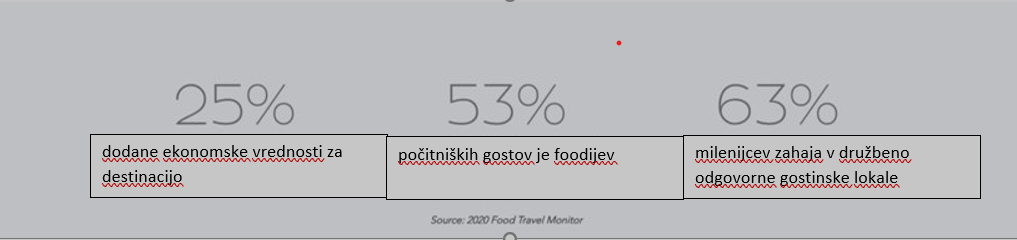 Kulinarični turizem je potovanje z namenom 
spoznavanja okusov destinacije, 
da doživimo njen avtentični karakter.  
(World food travel association)
Analiza pričakovanj gosta v segmentu gastronomskega turizma
MOTIVI IZRAZITEGA FUDIJA

nakupovanje
umetnost in kultura
narave privlačnosti
festivali in igralnice
jahanje (Hall, 2003)
MOTIVI ZMERNEGA FUDIJA
alternativna prehrana
ekološka hrana
presna hrana
nekultivirana živila
LCHF
ekološko kmetovanje (Hall, 2003)
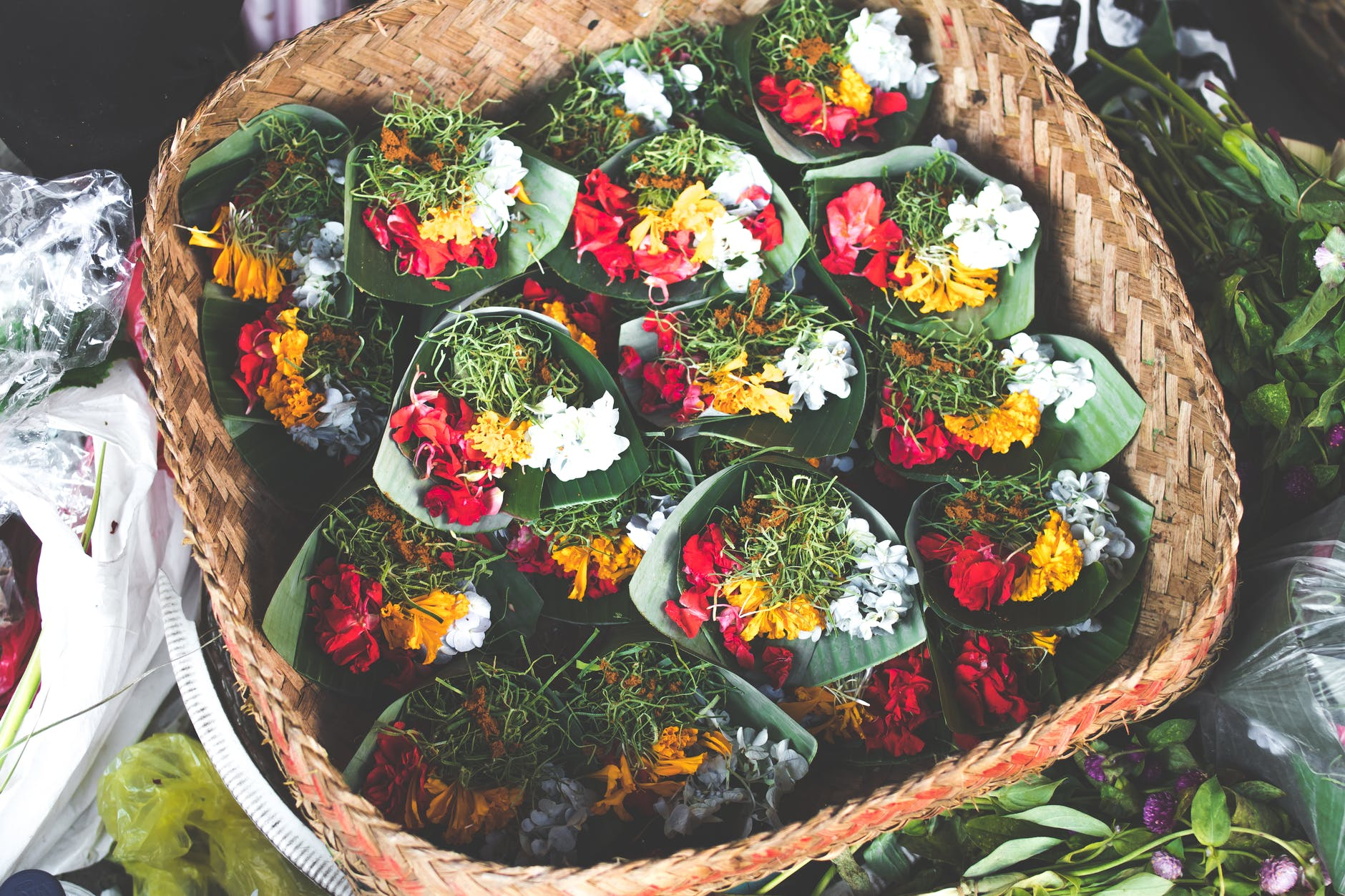 Zakaj je smotrno investirati v razvoj kulinaričnega turizma?
Hall and Sharples (2008) izpostavljata naslednje argumente:
Poveča se atraktivnost destinacije
Stabiliziramo ekonomske in družbene okvirje destinacije
Učvrstimo ugled destinacije
S tem promoviramo družbeno odgovornost in povezanost med deležniki in družbo
Povečamo dodano vrednost lokalno pridelane hrane in ponudnikov lokalno pridelane hrane
Študija primera– Kulinarični turizem v Italiji, Catania
Potovanja v kulinarične destinacije so se v zadnjih desetletjih močno razširila Kulinarični turizem postaja tako vedno bolj pomembna turistična aktivnost. Italija kot kulinarična destinacija močno prednjači, saj združuje mnoge oblike izkustvenega turizma, ki ga turisti zelo cenijo. S tem primerom bomo osvetlili kako se kulinaričnega turizma lotevajo v mestu Catania na Siciliji. Sicilija izstopa tudi zaradi krasnih naravnih danosti in visoko kakovostne lokalne kulinarike. Kulinarični turizem s tem postaja priložnost za promocijo lokalnega razvoja in promocijo italijanske prehrambene kulture. Več na: Kulinarični turizem, Catania.
Kulinarična diplomacija:
Ključni generatorji regionalnega gastronomskega turizma
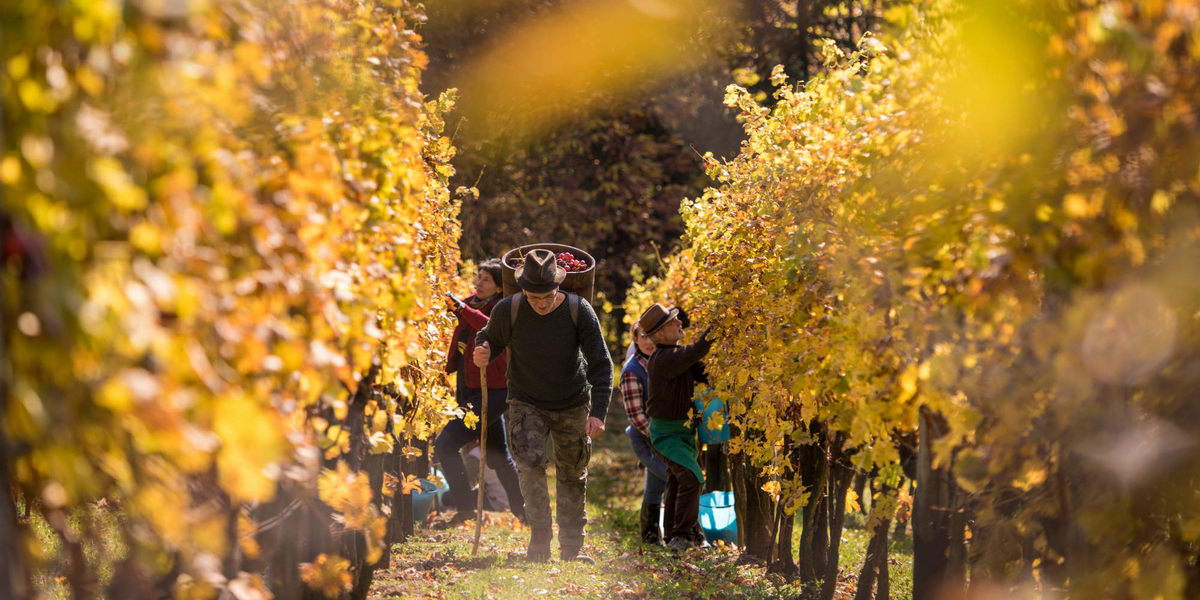 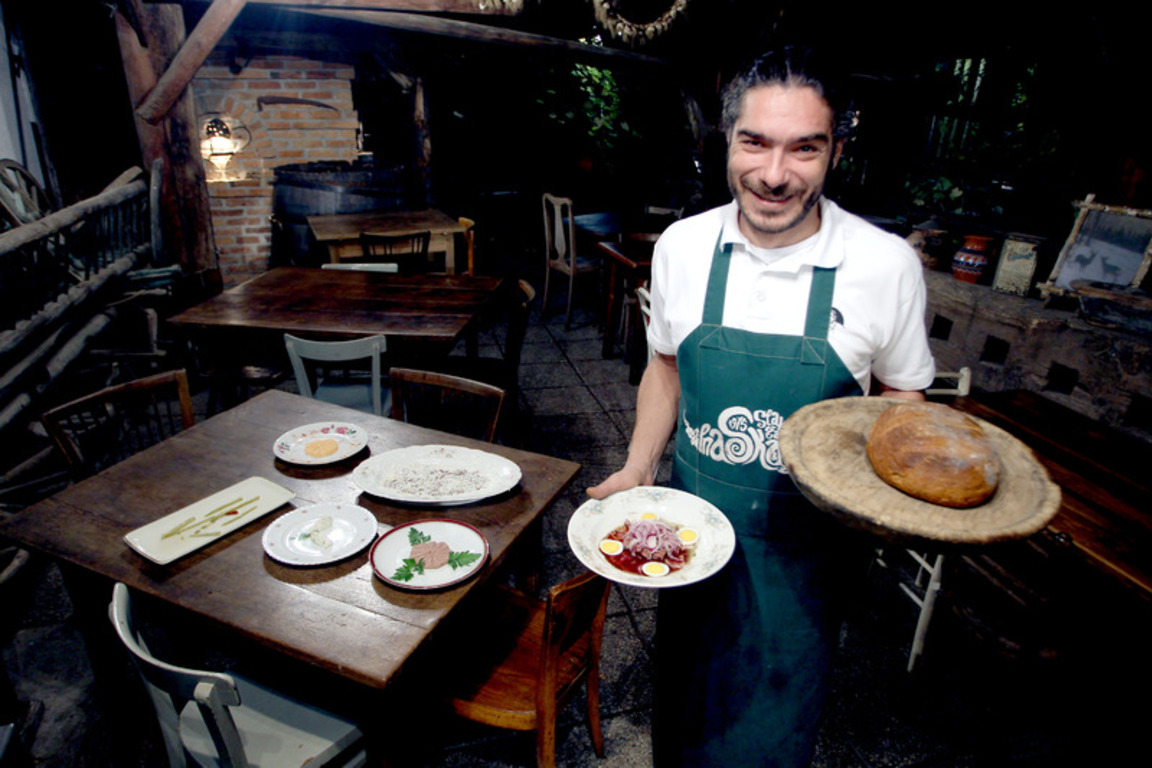 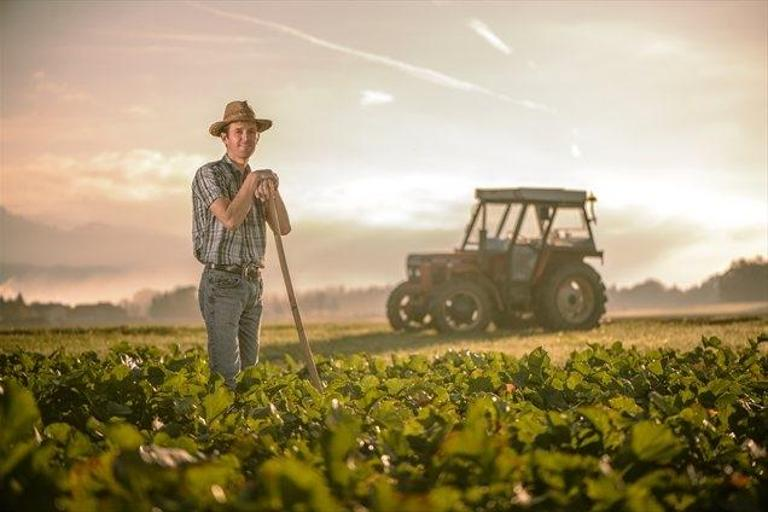 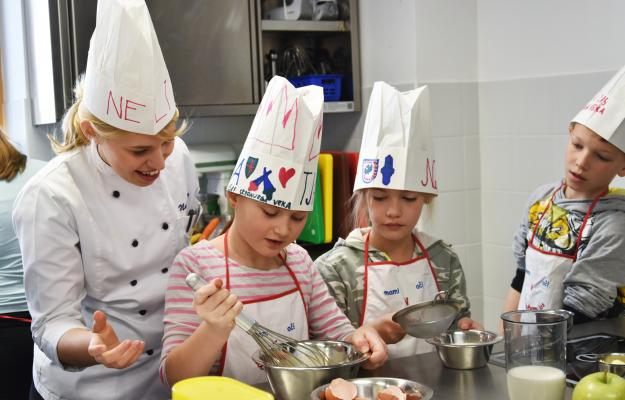 Kmetje in lokalni pridelovalci
Avtentična gastronomija
Kulinarčni prazniki
Kulinarično izobraževanje
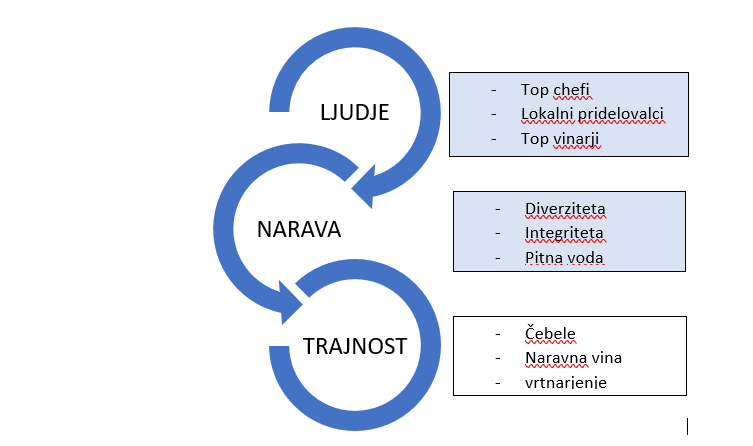 Ključni razvojni segmenti slovenske gastronomije
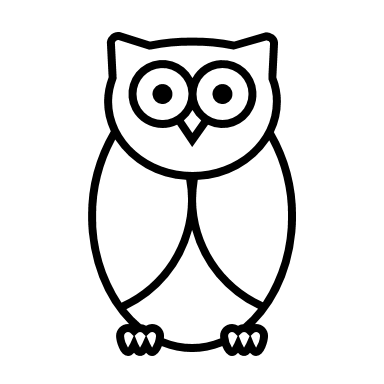 Bodite pozorni na ključne deležnike, ki vplivajo na razvoj slovenske gastronomije in jih promovira STO.
Trendi v gastronomskem turizmu
Culinarični safari
Lov za nekultivirano hrano (sadje in zelenjava)
Apiturizem
Didaktična gastronomija
Presna hrana
Učenje tradicionalnih kulinaričnih vsebin
Interaktivna kulinarika
Promocija neformalizirane kulinarične izkušnje  (EatWith)
Epidemija Covid 19 je izboljšala brezstično gastronomsko izkušnjo. Pri tem je potrebno izraven dostave in prevzema hrane izpostaviti predvsem priložnosti pri produkciji online kulinaričnih izobraževanj in srečanj.
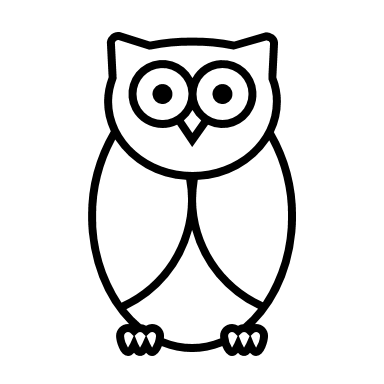 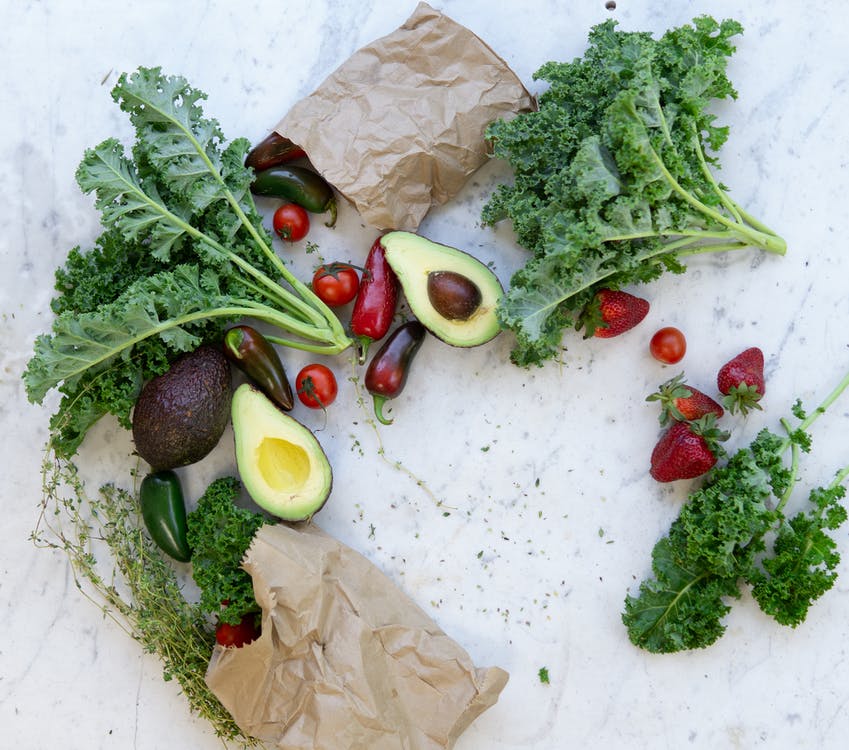 2 VELNEŠKA KULINARIKA
Jejmo za boljšo prihodnost.
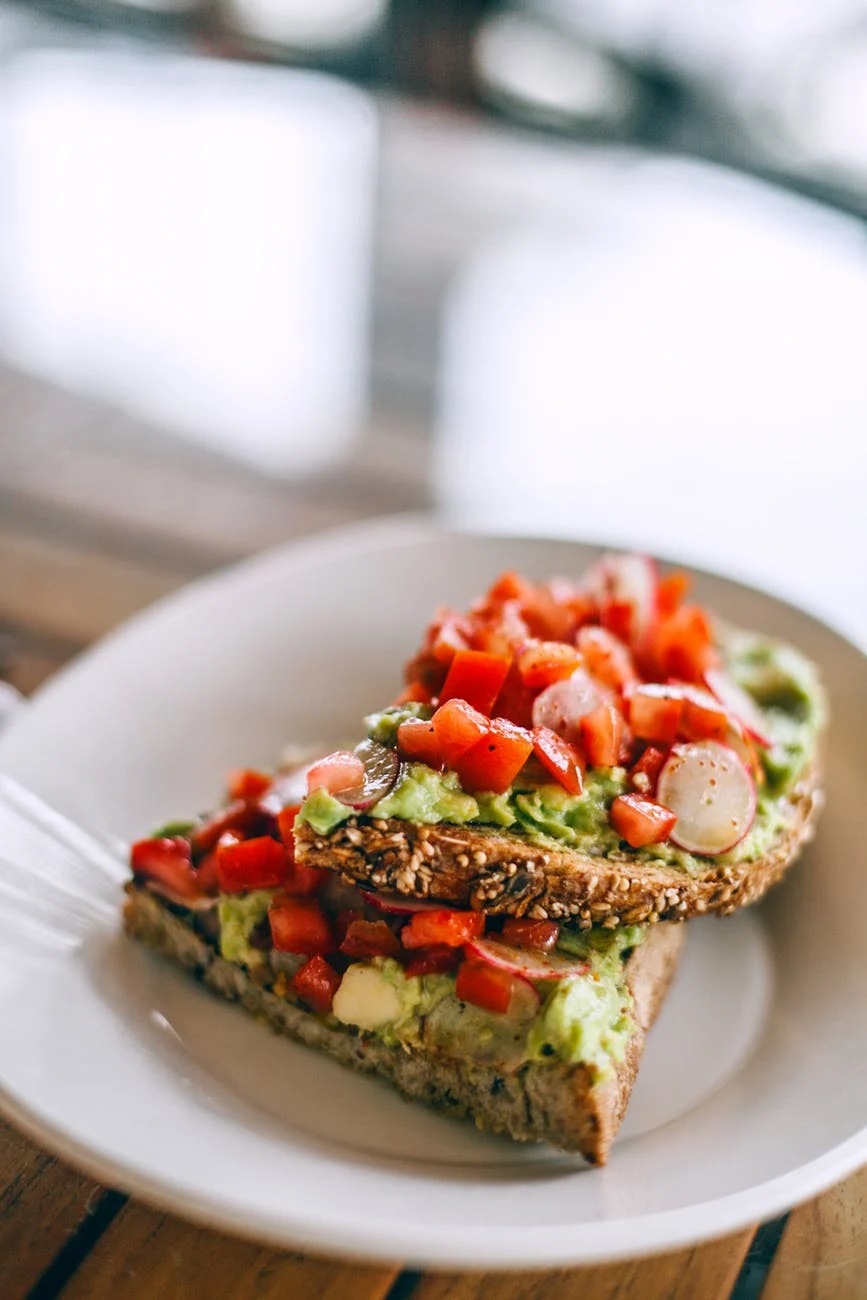 Kaj je velneška kulinarika?

Več kot samo:
vegetarijansko
brezmesno
dolgočasno
lahko, temveč...
Stebri velneške kulinarike
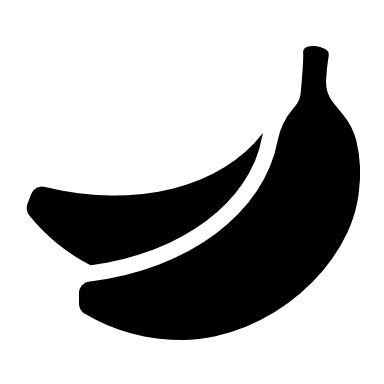 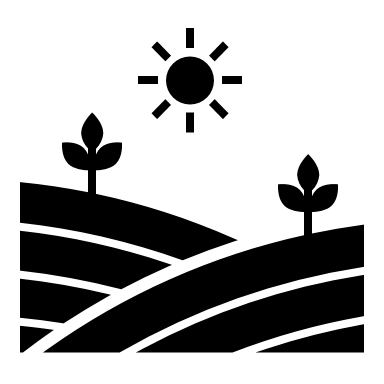 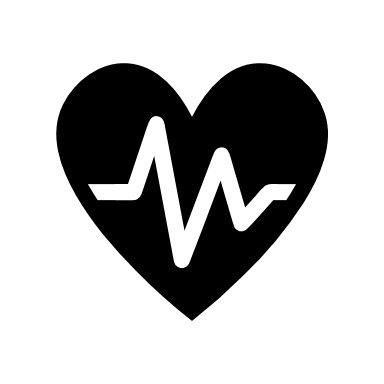 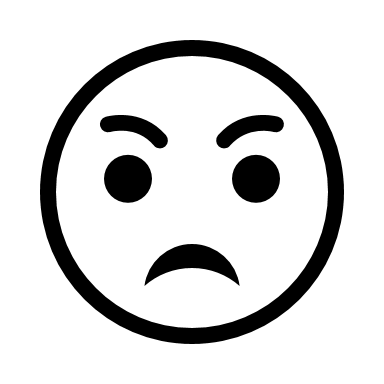 LOKALNA PREHRANSKA VERIGA
OKUS MIKRO SEZONE
PREOBRAZBA KUHANJA
HRANA NAJ OKREPI NAŠE ZDRAVJE
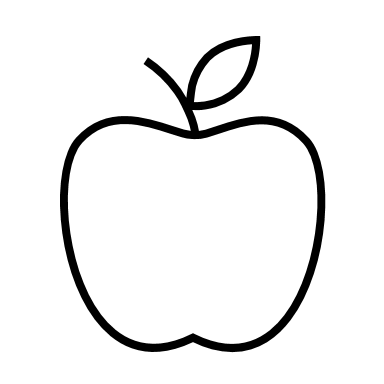 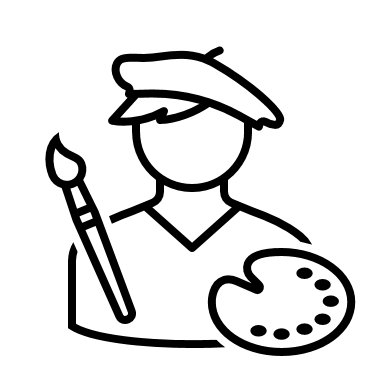 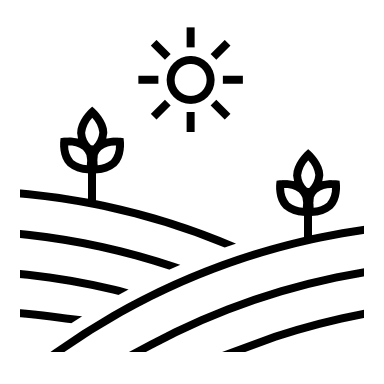 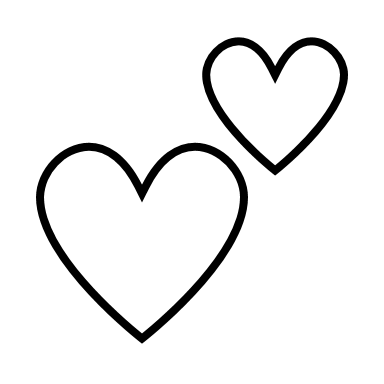 LOKALNO
SEZONSKO
TRAJNOSTNO & KREATIVNO
ZDRAVJU PRIJAZNO
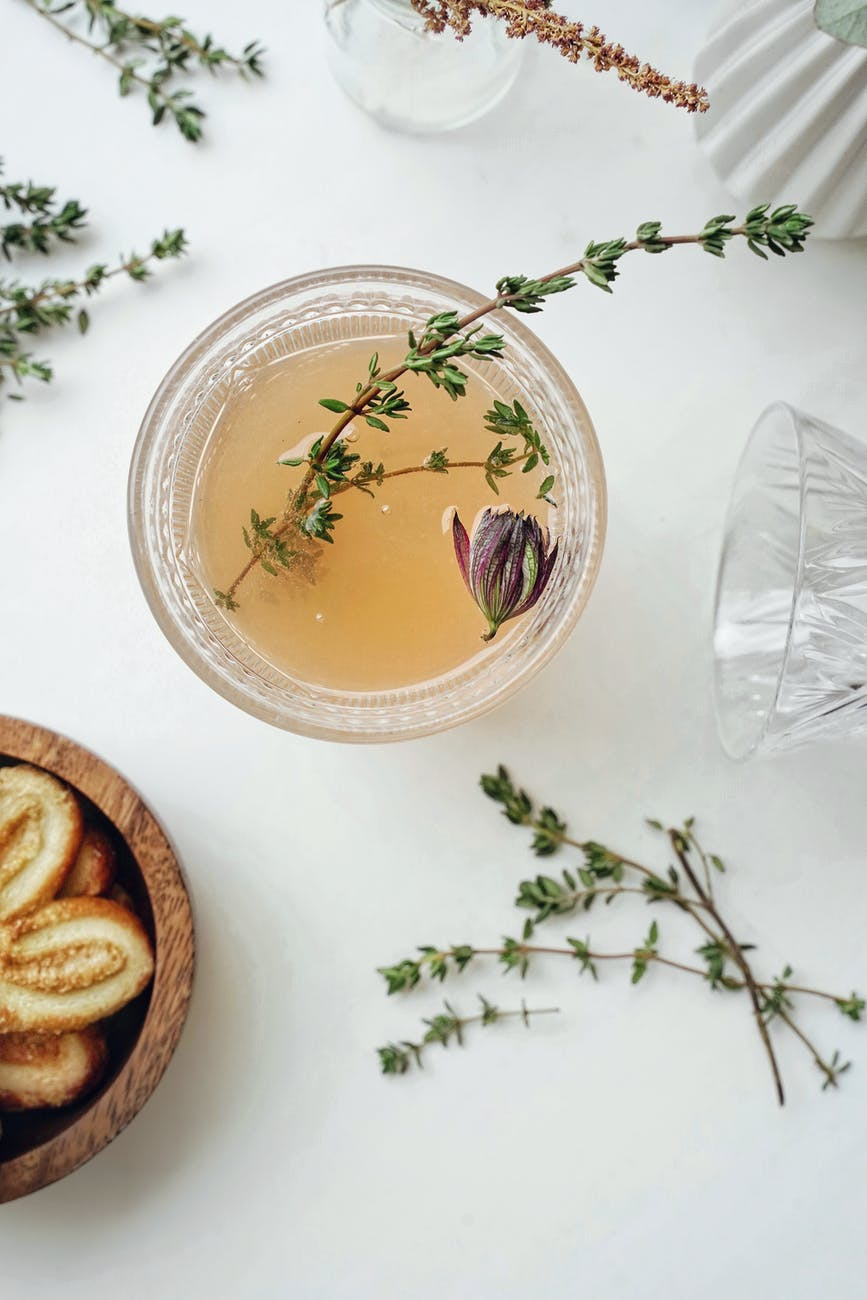 ZDRAVJU PRIJAZNA GASTRONOMIJA
OD RIBIŠTVA DO CELODNEVNEGA UNIKATNEGA DOŽIVETJA - FONDA, TRAJNOSTNA VZGOJA BRANCINOV
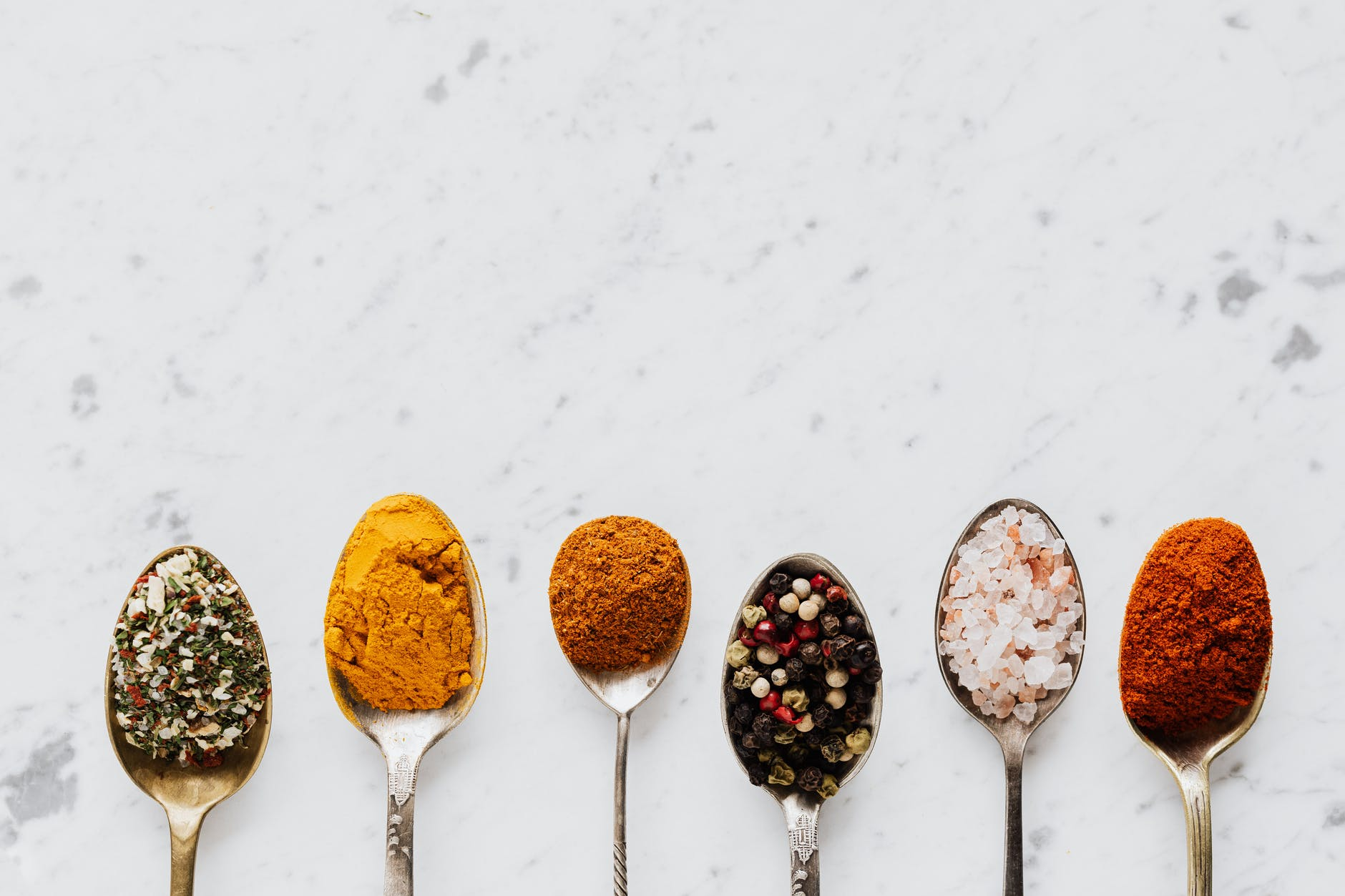 KAKO PREPOZNATI VELNEŠKO KULINARIKO V DESTINACIJI?
ev
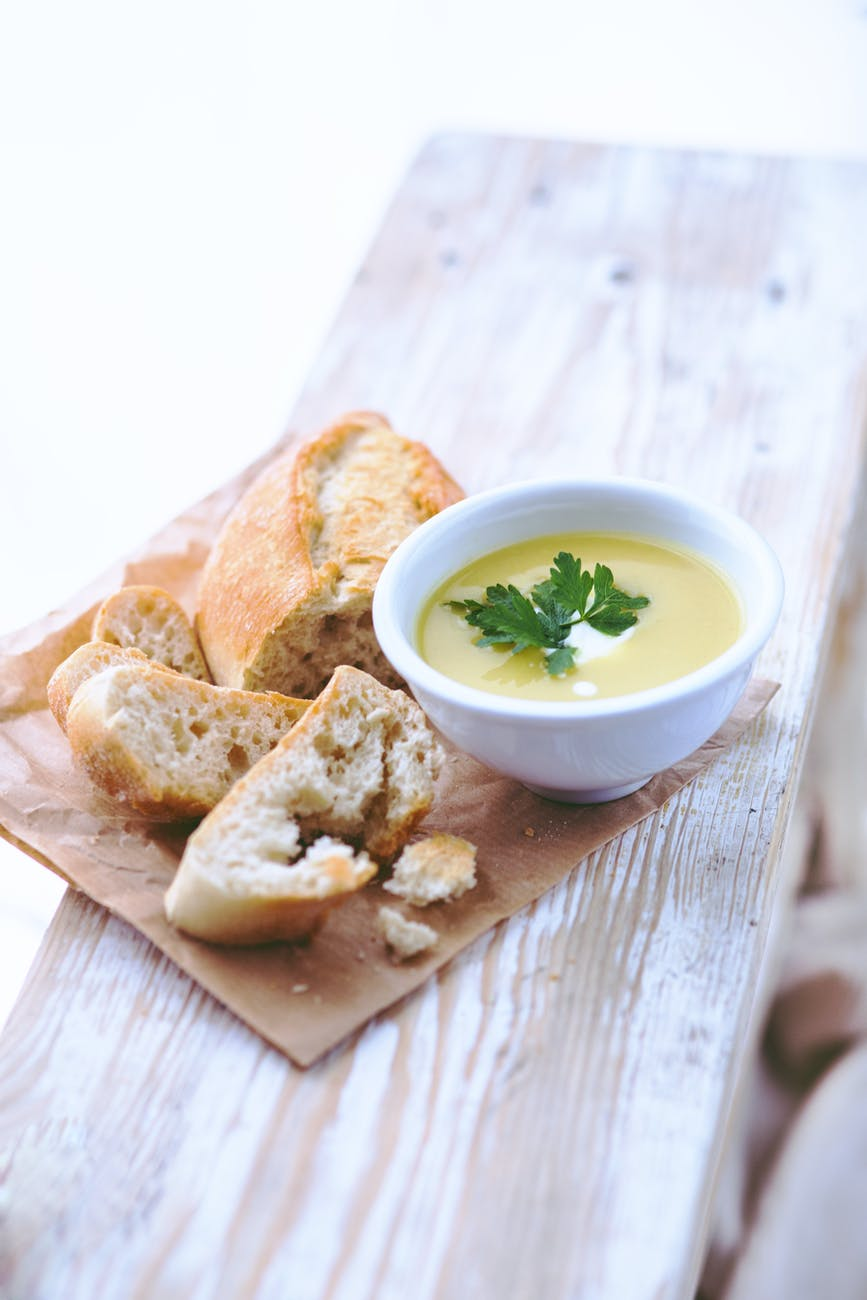 1. Prepoznati zanimivo kulinarično tradicijo  destinacije
Izbira kulinarične tradicije naj podpira temeljno filozofijo prehrane določene destinacije. Ena glavnih prehrambenih sestavin v Sloveniji je krompir. Krompirjeva juha je zato legendarna.
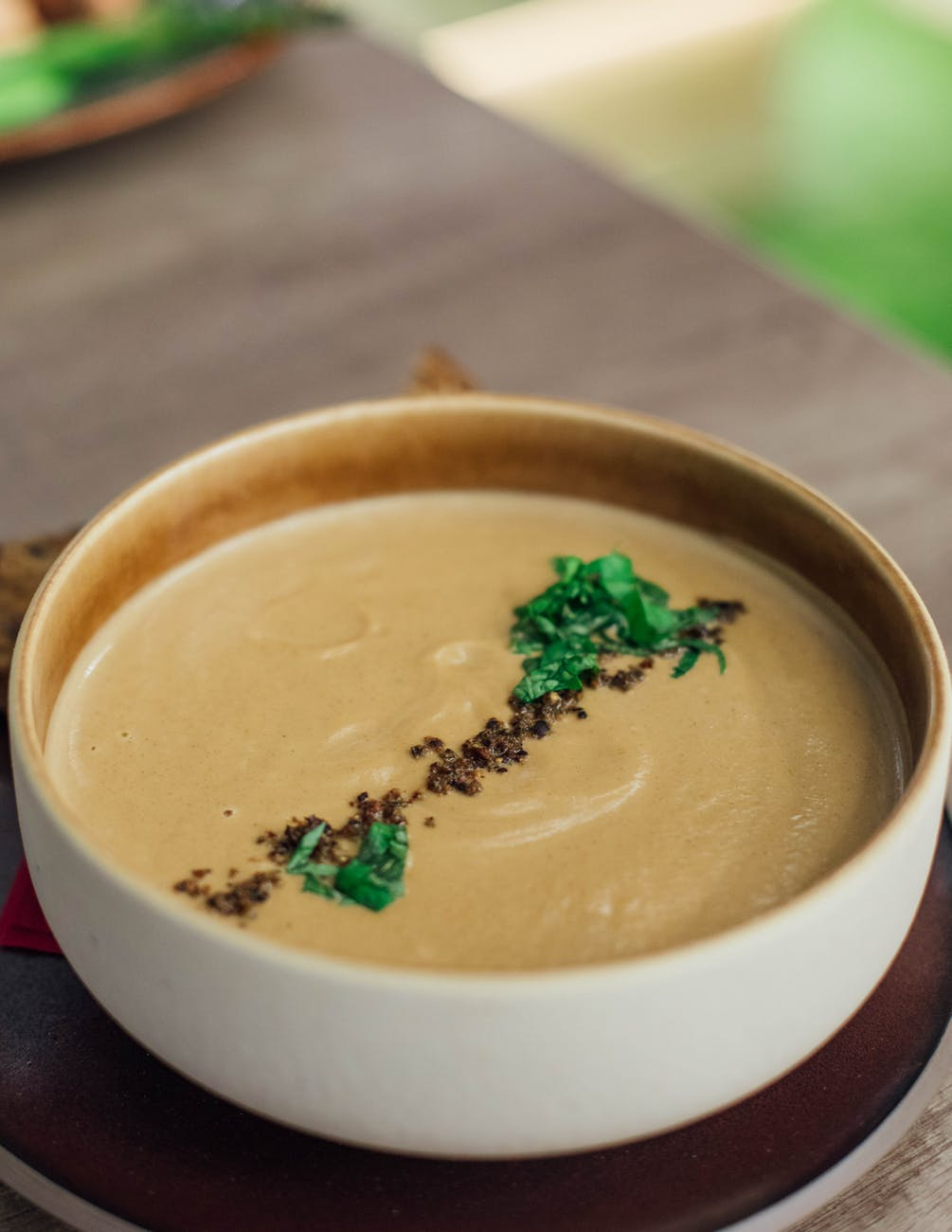 2. Poudarjanje vpliva letnih časov
Pustimo jedi govoriti jezik letnega časa. Krompirjeva juha je lahko poletna jed, če uporabimo mlad krompir in sezonska zelišča.
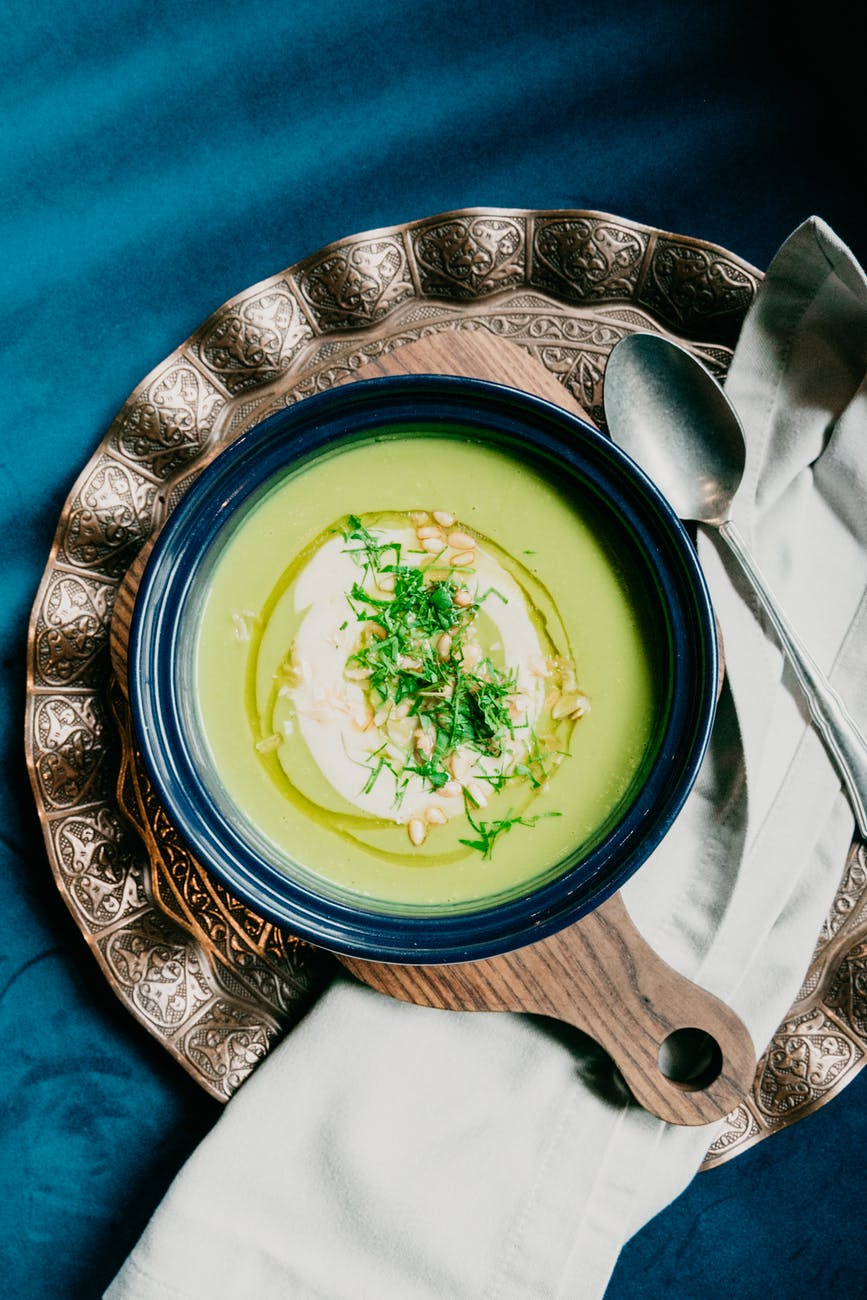 4. Spodbujanje kreativnosti
Poskusimo najti zanimive kuharske tehnike, ki pomagajo obogatiti okuse in gastronomsko izkušnjo. Krompir za to juho je pečen v zemlji.
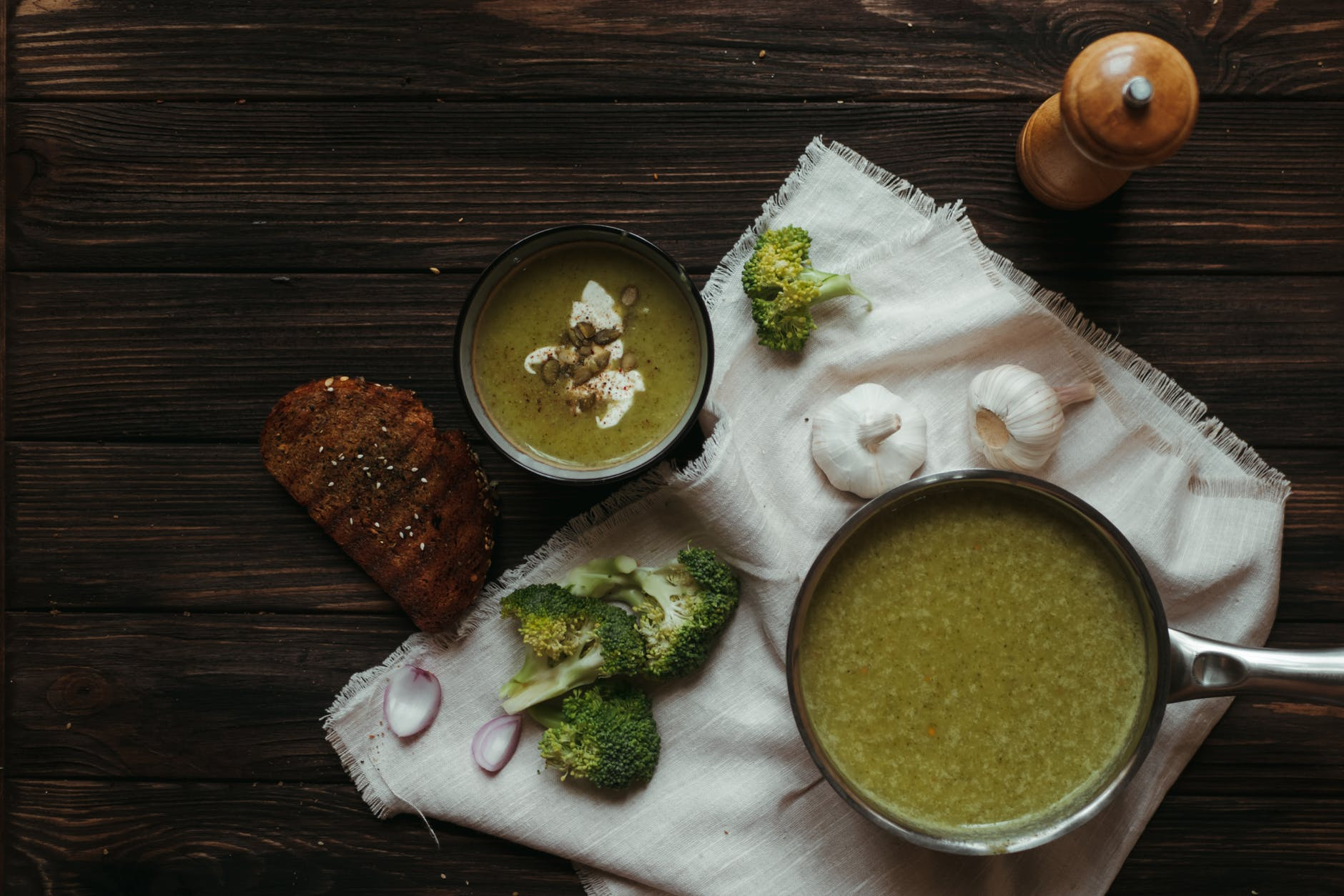 5. Vključevanje produktov, ki ugodno vplivajo na zdravje
Poskušajmo najti načine za promoviranje zdrave prehrane in vključevanje zelenjave in drugih "super-živil".  Krompirjevi juhi na sliki je bil dodan brokoli.
6. Modificiranje tradicionalnih receptov
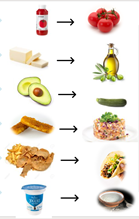 7. Modificiranje velneških jedi
Modifikacija je spreminjanje narave jedi v namen specifičnega marketinga
Jedi lahko modificiramo – spreminjamo z različnimi nameni in cilji
Najpogosteje je namen modifikacije približati ponudbo potrebam gosta
Gosti pogosto zahtevajo modifikacije zaradi specifičnih prehrambenih potreb (diete, verski in filozofski razlogi)
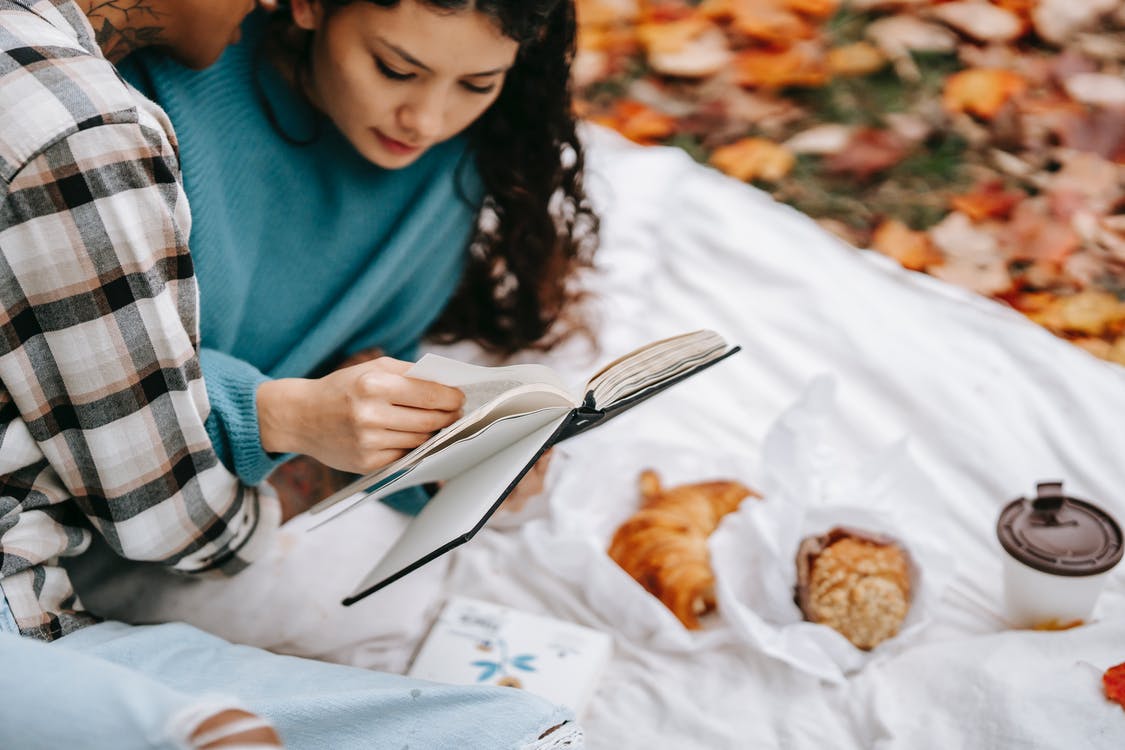 3. ZGODBARJENJE V GASTRONOMSKEM TURIZMU
Okusi zgodbo
ZAKAJ POTREBUJEMO ZGODBO ZA PROMOCIJO GASTRONOMSKEGA TURIZMA
Zgodbe predstavljajo učinkovito orodje pri razvoju in marketingu destinacij, produktov in znamenitosti. 

Gostom približajo unikatnost in emocionalno vrednosti izkušnje.
IZBOLJŠAJMO PODJETNIŠTVO Z ZGODBO O LOKALNI (PRE)HRANI
Kaj so rezultati dobre zgodbe o (pre)hrani?
DESTINACIJA
TURIST
ZAKAJ ZGODBARJENJE SPODBUJA VEČ ZAUPANJA KOT ZGOLJ NAVAJANJE PODATKOV?
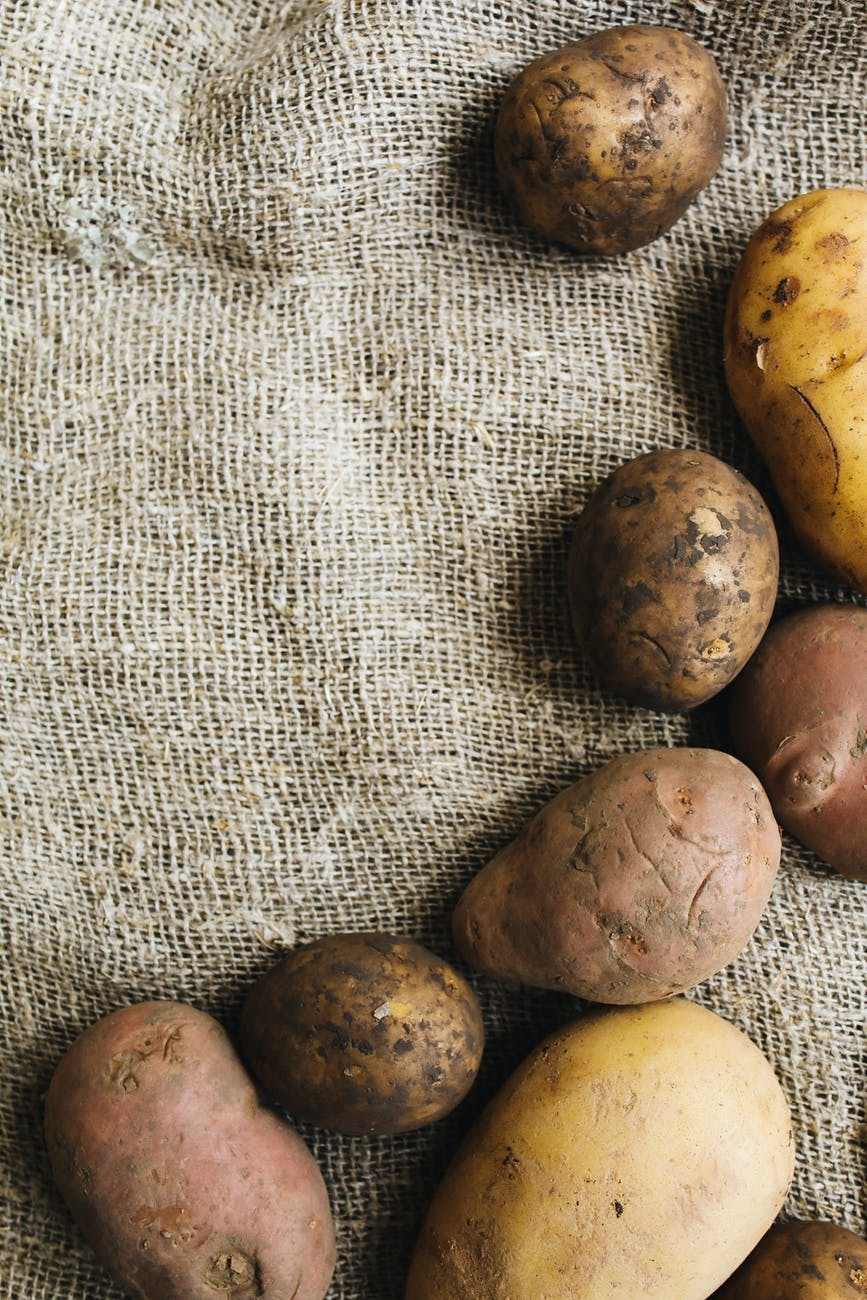 ZAGOTAVLJANJE DOBRE ZGODBE O (PRE)HRANI
Kaj mora vsebovati dobra zgodba?
a. Sporočilo
V zgodbi o italijanskem tiramisuju je glavno sporočilo, da gre za sladico, ki povzdigne duha in telo.
Tirami su: dvigni me
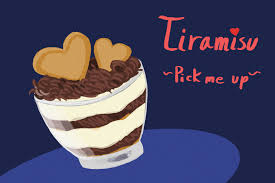 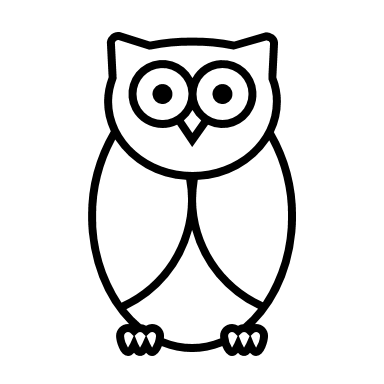 b. Konflikt
Včasih lahko pustimo konec zgobe odprt
 interpretaciji posameznika. Še vedno se ne ve ali je nastanek tatarskega biftka res 
posledica uporabe mesa za oblaganje konjskih sedel, kar so uporabljali Tatari za udobnejšo ježo ali je konflikt kje drugje.
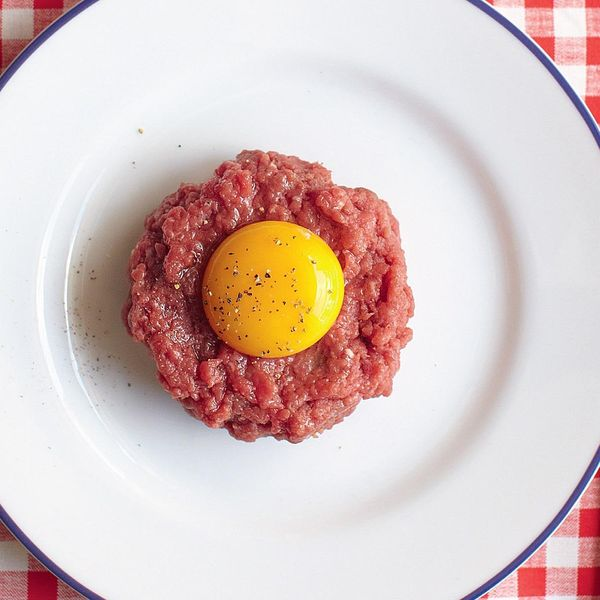 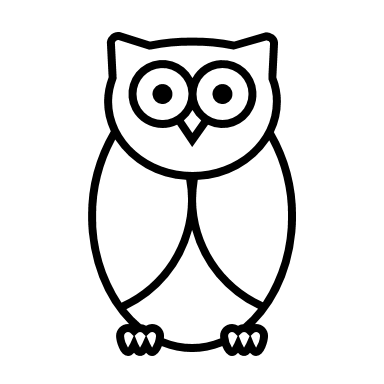 c. Liki
Glavni lik v zgodbi o carpaccio je beneška plemkinja, ki je morala zaradi slabokrvnosti uživati surovo meso. Prav tako je pomemben lik v tej zgodbi slikar Vittore Carpaccio, ki je bil znan zaradi slikanja z intenzivno rdečo barvo. Omenjena barva na slikarijah je avtorja jedi tako zaznamovala, da je to mesno predjed poimenoval po slavnem slikarju.
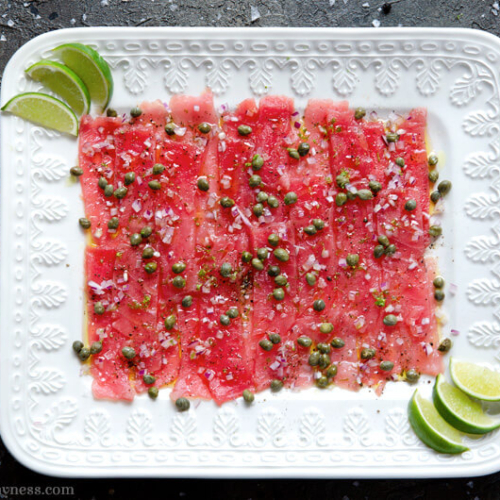 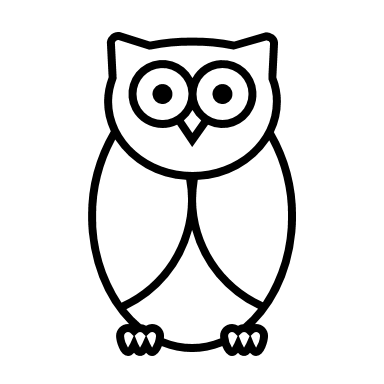 d. Struktura 1/2
Dunajski rogljiček– Kipferl je dobil ime po polmesecu, ki je bil simbol na otomanski - turški zastavi. Le-te so dunajčani po številnih vpadih uspešno premagali v 17. stoletju.
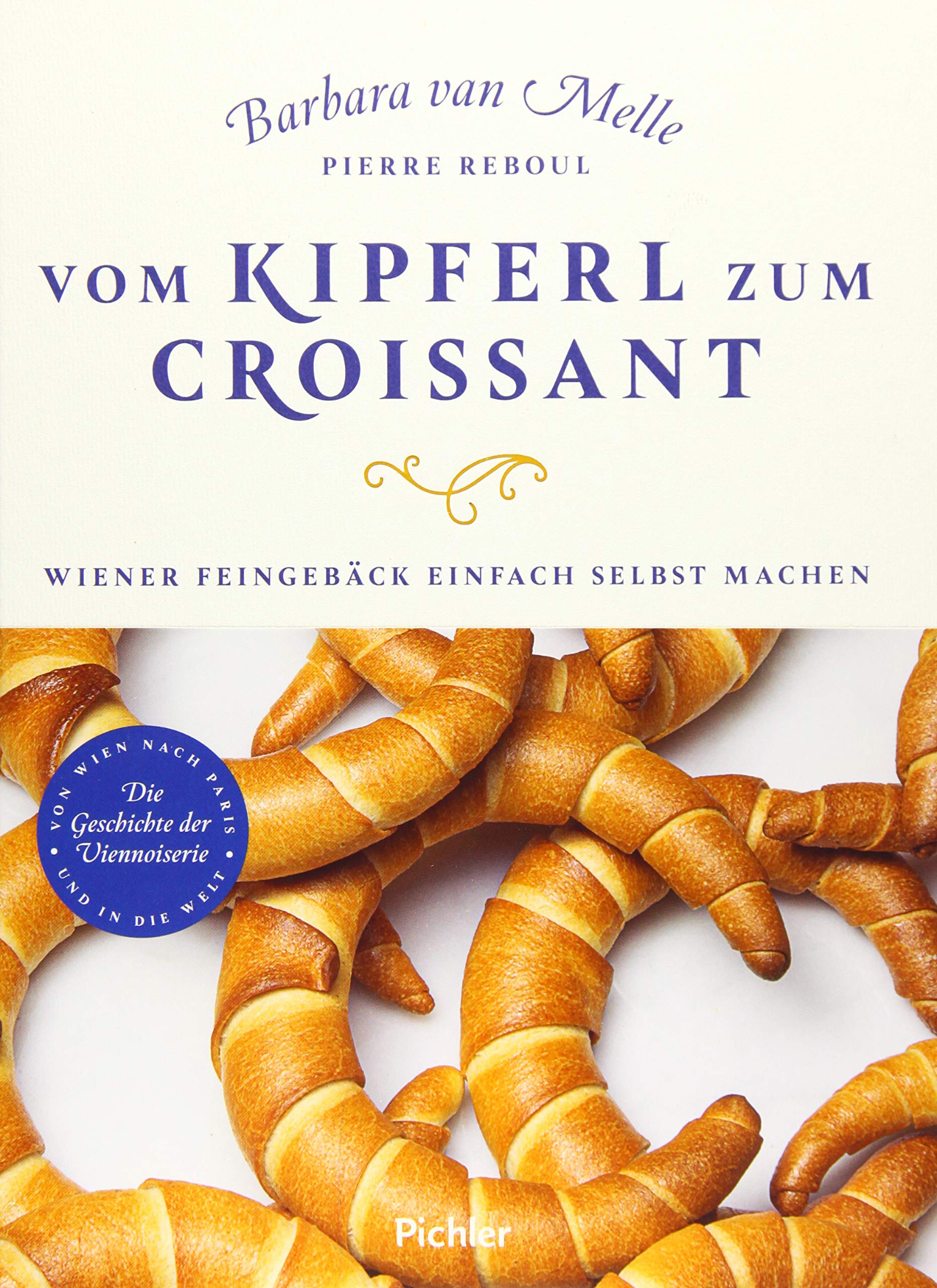 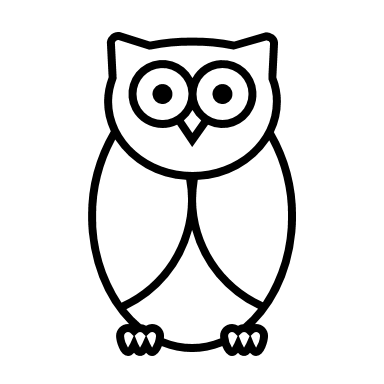 e. Struktura 2/2
SPOZNAJ ZGODBO O LEGENDARNI SACHER TORTI
Kulinarična ikona Dunaja
Struktura zgodbe o Sacher torti
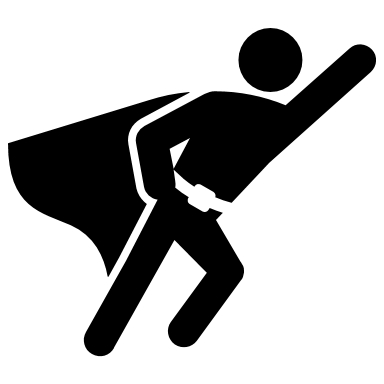 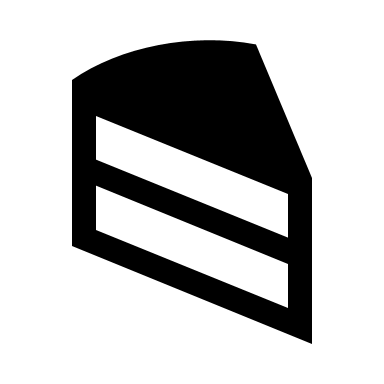 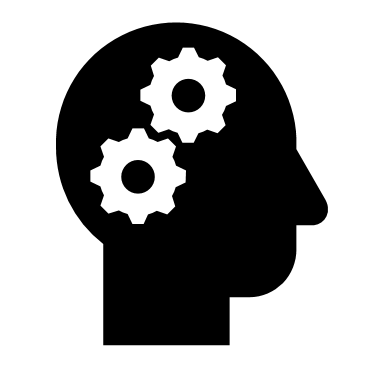 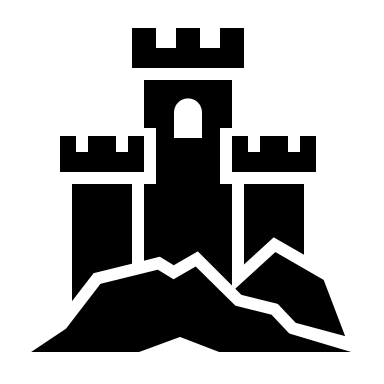 1. 5. 12. 1832 je avstrijski vojvoda Wenzel von Metternich priredi gala večerjo z željo, da predstavi tudi novo sladico.
2. Ko glavni slaščičar zboli, pade to breme na pleča slaščičarskega vajenca Franza Sacherja.
3. Franc vzame preverjeno recepturo za čokoladno torto in jo preobrazi po svoje – za nadev uporabi marelično marmelado.
4. Gostje so bili izjemno navdušeni, mladi slaščičar pa je postal urbana ikona.
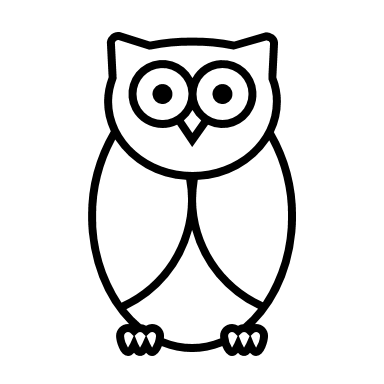 NAPAKE PRI KULINARIČNEM ZGODBARJENJU
Promocija generičnih živil in receptov brez jasnega izvora
Nespoštljivo povzemanje lokalne tradicije in trajnostnih rešitev
Neupoštevanje kulture gostoljubja
Nekreativno
Negativni čustveni odnos do hrane
Posnemanje tujih rešitev
ZGODBE O JEDEH, KI SO POSTALE LEGENDE
Spoznajmo najboljše slovenske zgodbe o jedeh.
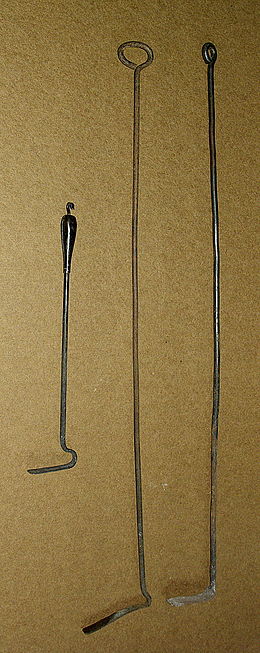 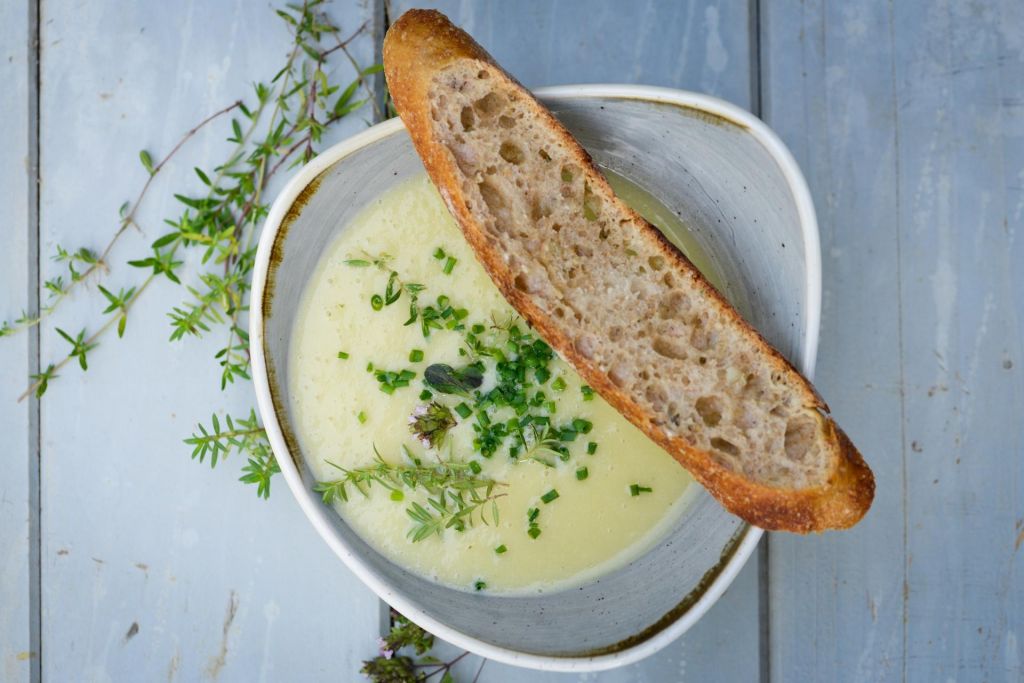 Železna ali „širhakl“ juha

Preprosta krompirjeva juha je za časa industrijskega razcveta v mestu Maribor (Slovenija) predstavljala vsakodnevno jed delavskega prebivalstva. Krompir z nekaj začimbami je v juhi oplemenitila samo še opražena čebula. Ta je v stiku z juho zacvrčala. Kot zacvrči železni kavelj (v pogovornem jeziku kirhakl), ki se po čiščenju vroče peči potone v vedro s hladno vodo.
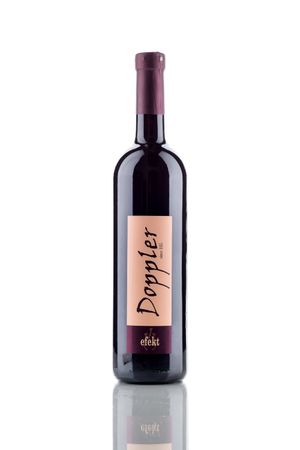 Vino z efektom
Družina Doppler iz Zg. Kungute v Sloveniji se s pridelavo vina ukvarja že nekaj generacij. Med 2. svetovno vojno so dedka zaradi sodelovanja s partizani aretirali nemški vojaki in ga poslali v koncentracijsko taborišče. Kljub nečloveškim pogojem je dedek preživel in se v Slovenijo vrnil v izredno slabem zdravststanju. Družinski zdravnik mu je naročil naj za izboljšanje zdravja popije kozarec domačega vina na dan. Da pa bo vino naredilo željen efekt, pa je bolje da je še kak popit kozarec vina na dan več. In dedku se je po tem nasvetu hitro vrnilo zdravje. Zgodbo o pomenu efekta, ki ga ima vino na zdravje je dedek vedno rad delil naprej.
Mladi prevzemniki vinogradništva so zato z imenom EFEKT poimenovali celotno linijo vina.
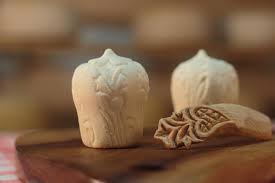 TRNIČ
Je ljubezenska zgodba iz slovenske Velike planine.
Po izročilu so pastirji sire - trniče jeseni, ob koncu paše, kot dokaz ljubezni in zvestobe, lahko tudi obljube zakona, podarjali svojim izbrankam, ženam in dekletom. Pastirji so en trnič obdržali, drugega pa podarili izvoljenkam. Če je obdarovanka sir sprejela, je s tem pristala na pastirjevo dvorjenje.
Za obliko trničev je pastirje navdihnil čisto poseben del ženskega telesa.
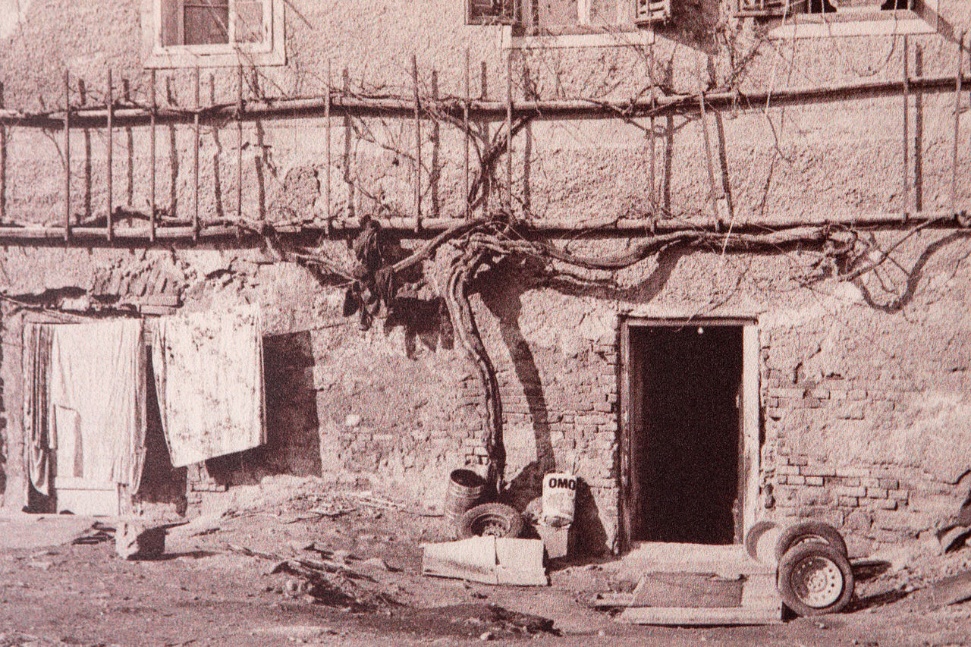 Mariborska stara trta – najstarejša trta na svetu
Žametovka je bila posajena pred hišo na Vojašniški ulici 8 nekje na koncu srednjega veka, v času ko so mesto Maribor oblegali Turki. Kljub temu da so se tik pred njo odvijali srditi boji med branitelji mesta in napadalci, je Stara trta preživela. V poznem srednjem veku so bili v Mariboru pogosti požari, saj so bila ostrešja hiš lesena, strehe pa slamnate. Tudi hiša, pred katero raste Stara trta, je večkrat delno pogorela, a Stara trta je preživela tudi srednjeveške požare in se obranila celo znamenite trtne uši v 19. stoletju. Nato so jo pozabljeno in v slabem stanju kot svetovno dediščino prepoznali in rehabilitirali ob koncu 20. stoletja, da lahko danes ponovno rodi grozdje iz katerega pridelujejo v mestu Maribor protokolarno vino.
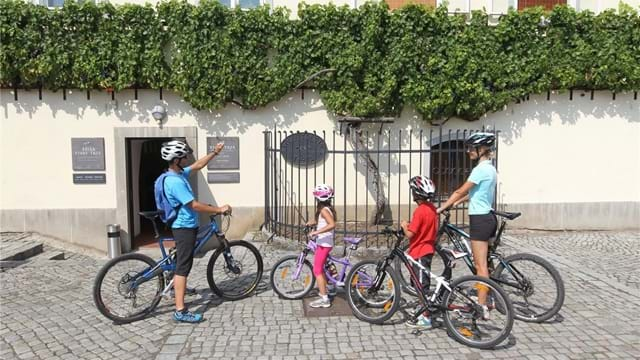 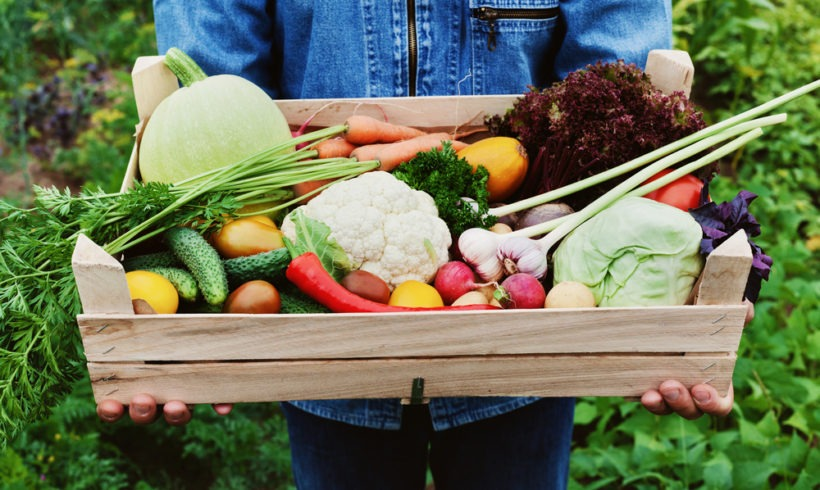 Trajnostne zgodbe o hrani
Študija primera –  Olimpijski primer za trajnostne prehranske rešitve
Organizatorju olimpijskih iger v Londonu (2012) so si zadali cilj, da bodo udeležencem iger omogočili dostop do zdrave in trajnostno naravnane oskrbe s hrano (skupaj več kot 14 mio. obrokov). Pri tem so kot ključno vodilo izpostavili lokalno pridelano sezonsko hrano s poudarkom na zdravi izbiri, humani reji in izdelki iz pod rok Fairtrade trgovine. Hkrati pa so upoštevali načela zmanjšanja odpadkov hrane in embalaže.
KAKO PROMOVIRATI KULINARIČNE PRESEŽKE DESTINACIJE  - "must eat"?
Jed se lahko pripravlja skozi vse leto
Cenovna struktura je jasna
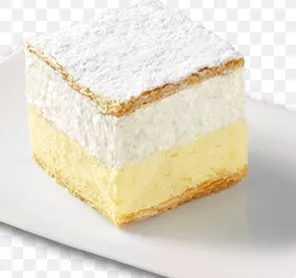 Vrh gastronomske piramide za alpsko Slovenijo
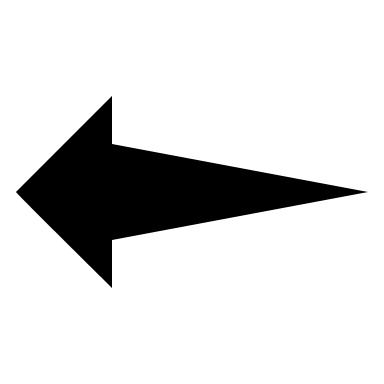 Kako promovirati destinacijski
 "MUST EAT" seznam želja?
Gastronomsko piramido so za potrebe promocije gastronomije oblikovali strokovnjaki iz področja etnologije in kulinarike.
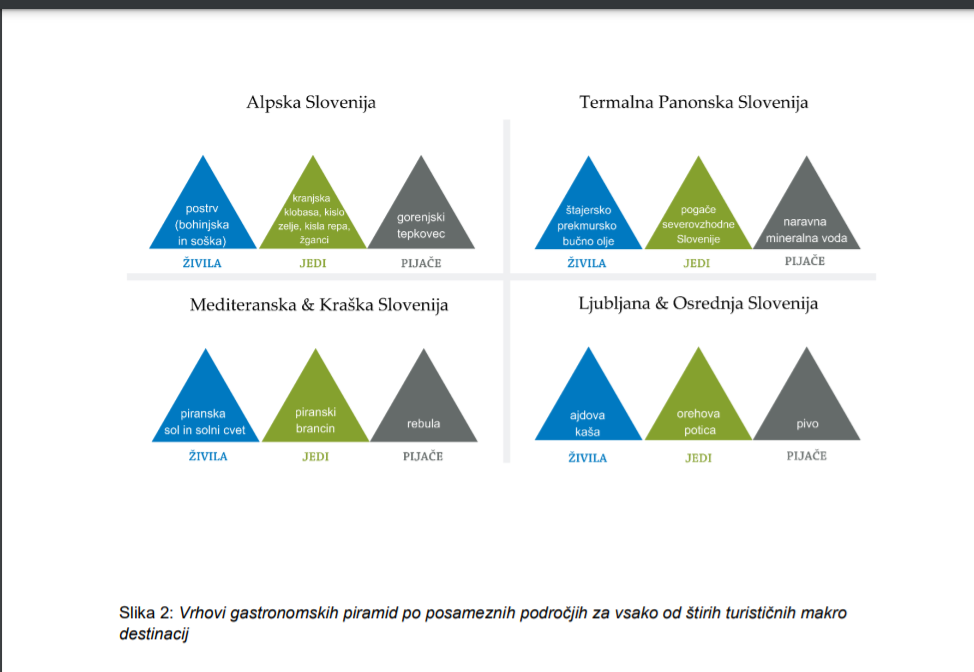 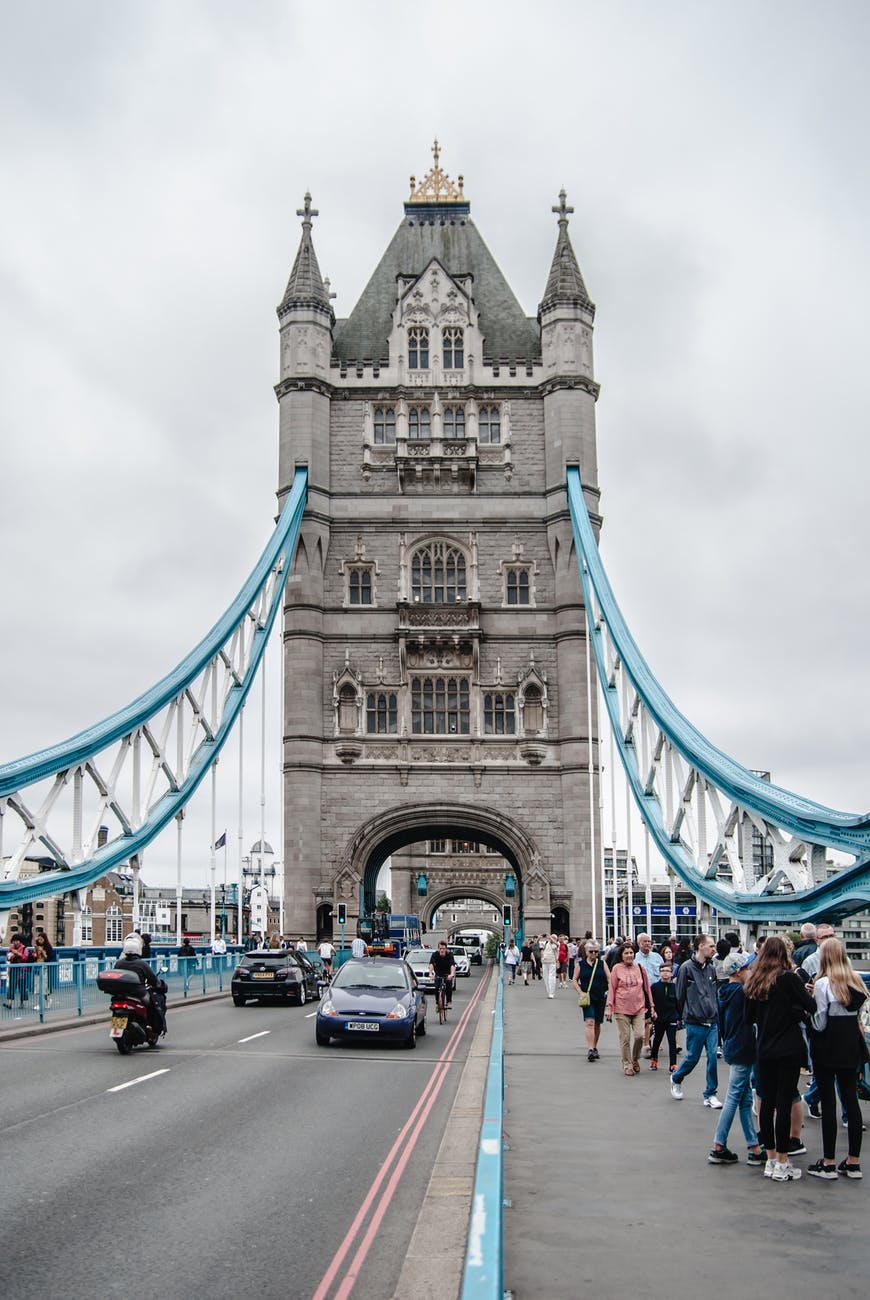 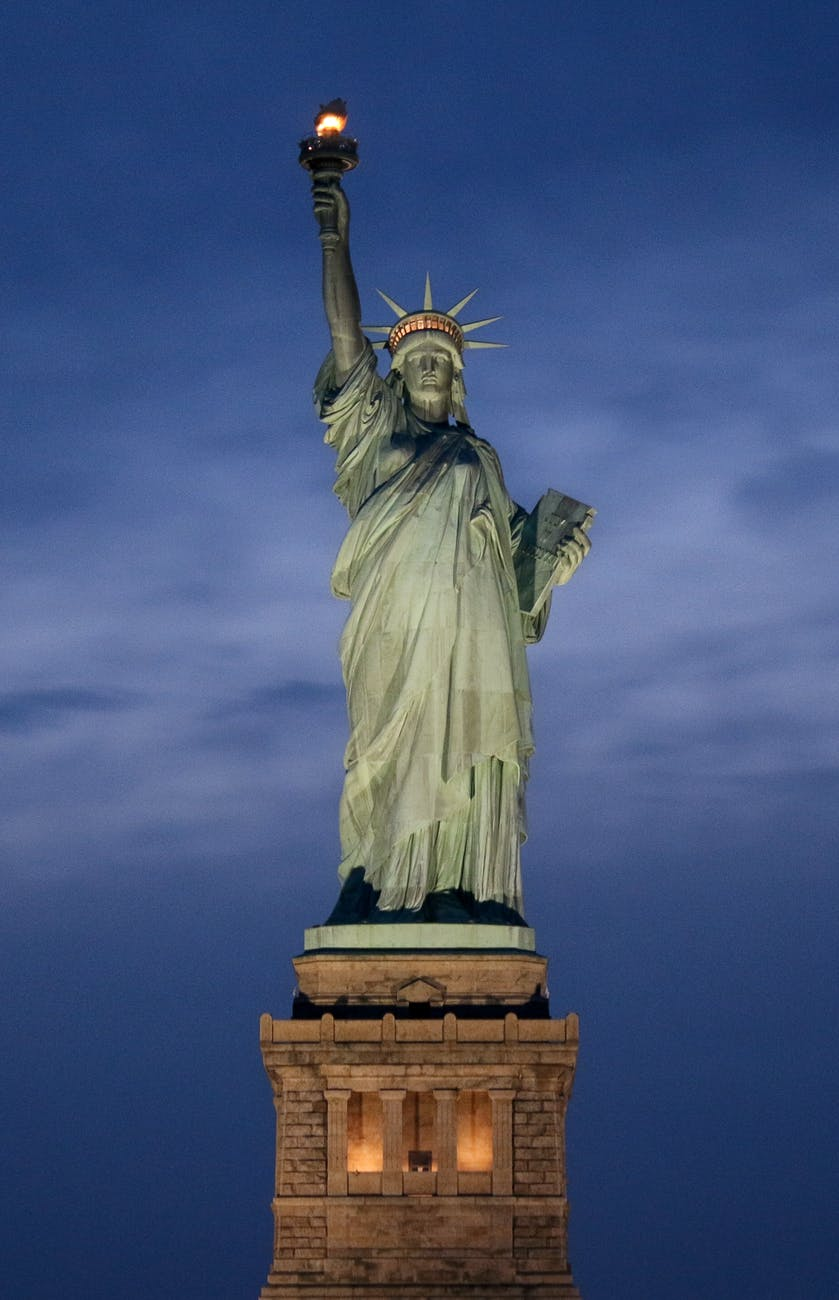 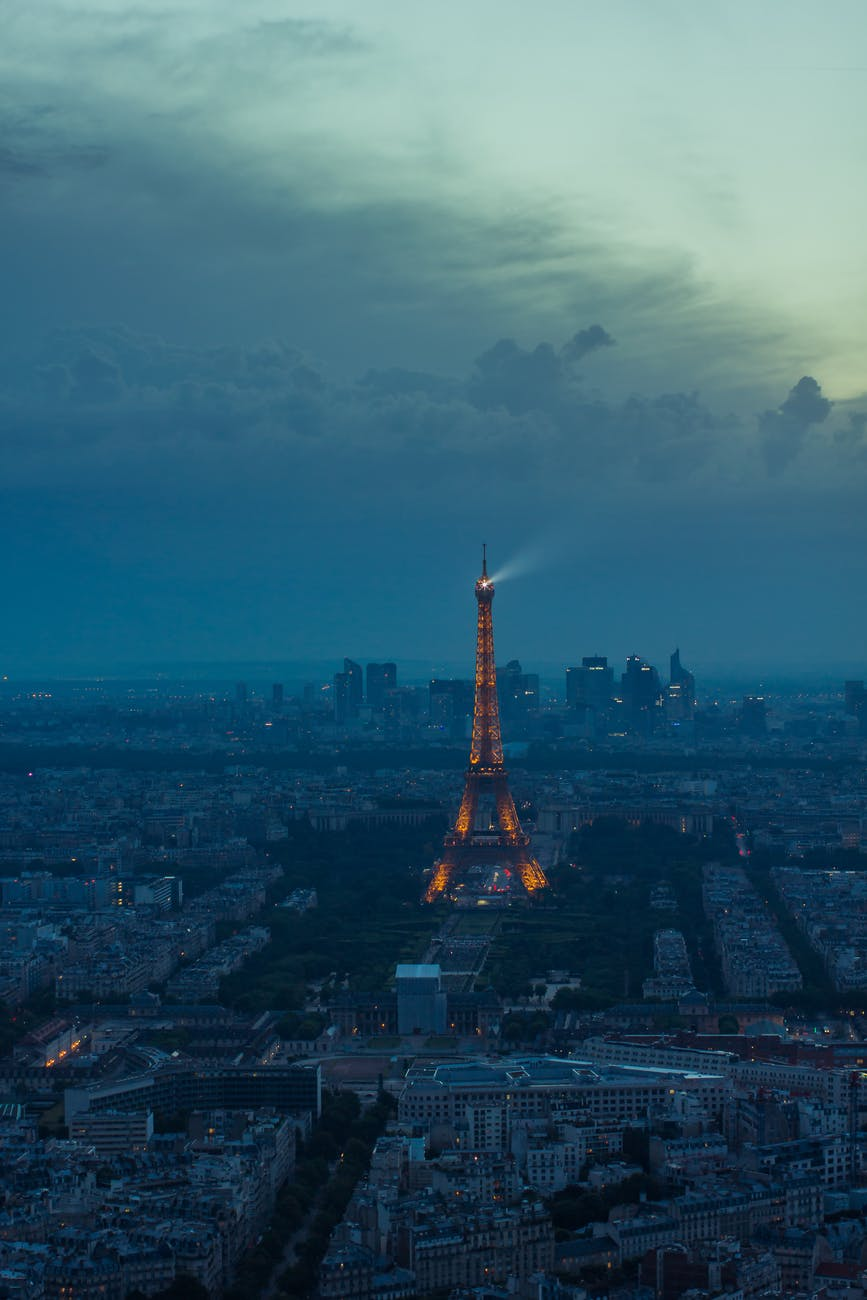 DESTINACIJSKI  "MUST EAT"SEZNAM ŽELJA– OKUSITI KULINARIČNEGA SUPER JUNAKA
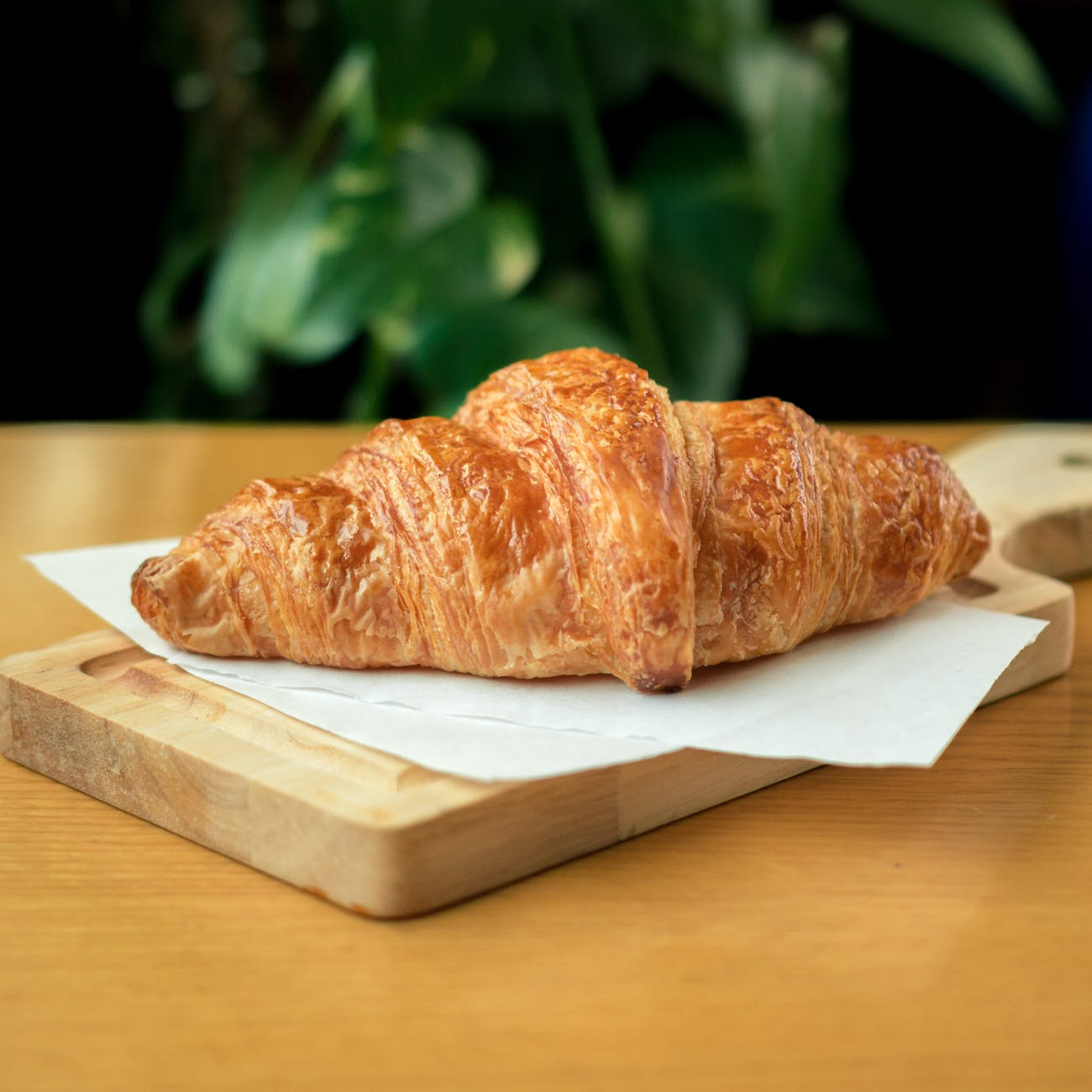 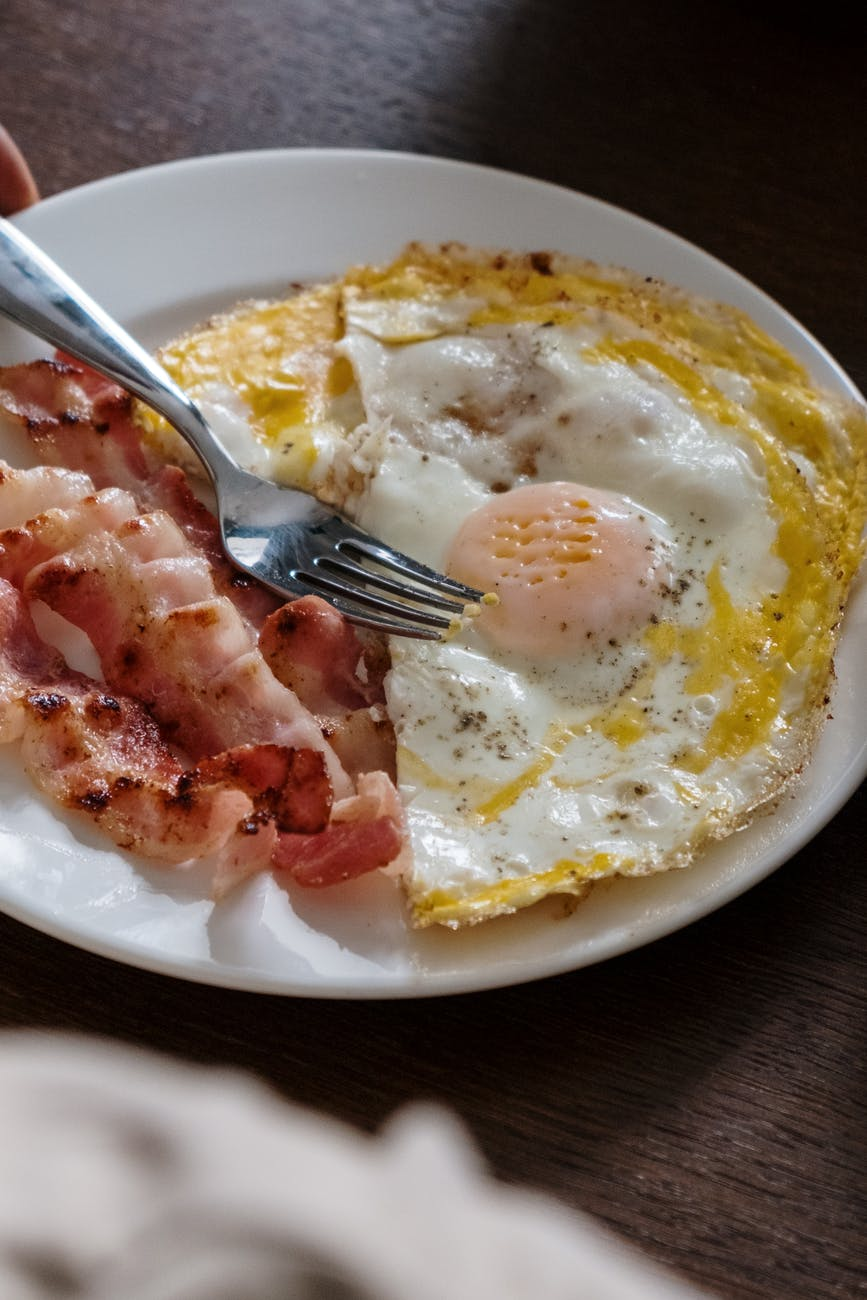 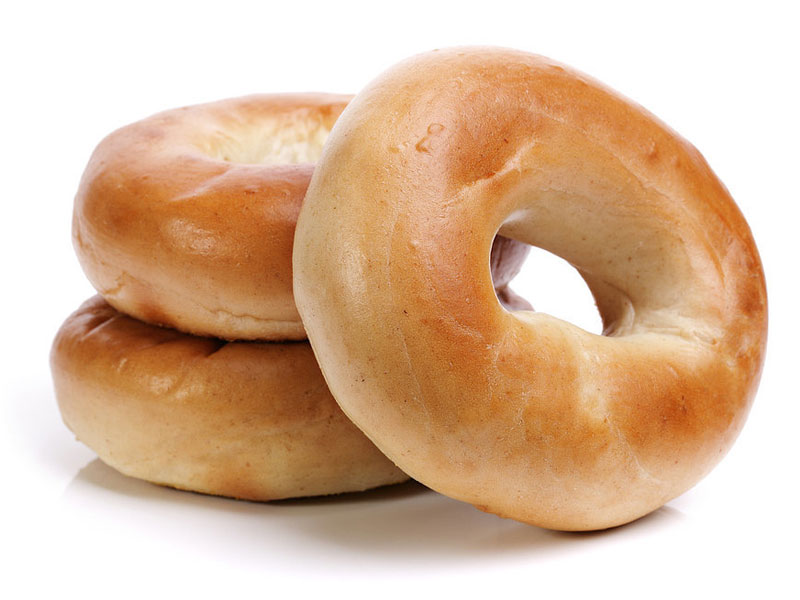 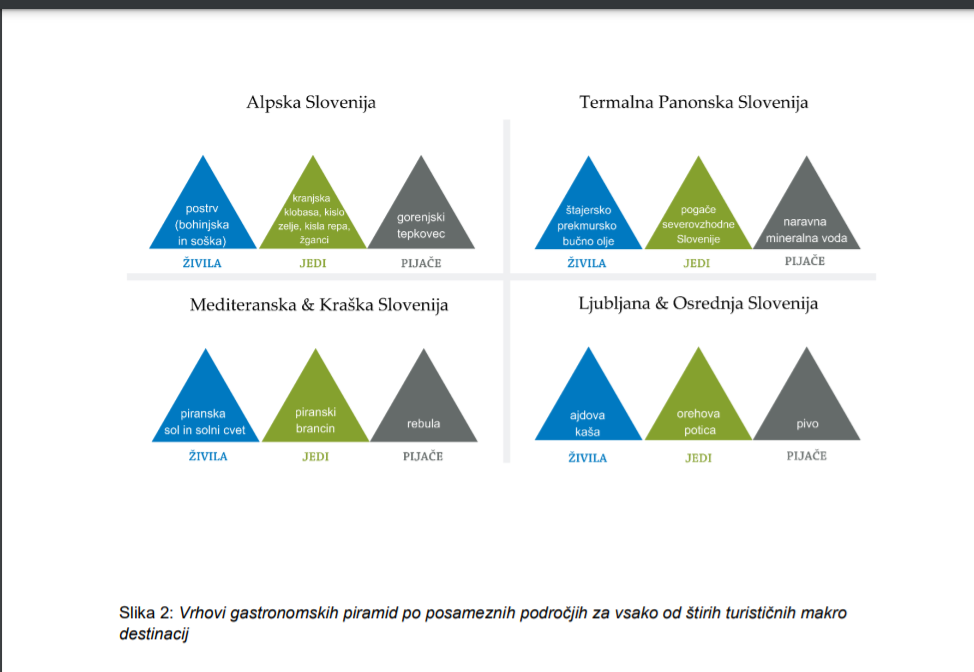 Dodatne reference
Izkoristiti kulinarično izkušnjo za povečanje zanimanja za destinacijo
Trendi v kulinaričnem turizmu
Zgodba o prehranski revoluciji v Amsterdamu
Barvita kulinarika
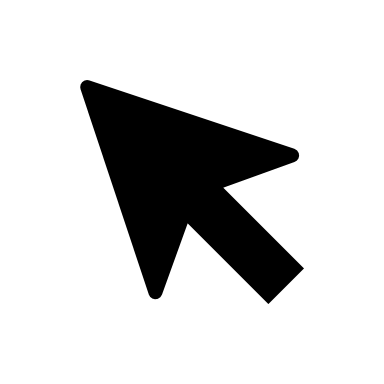 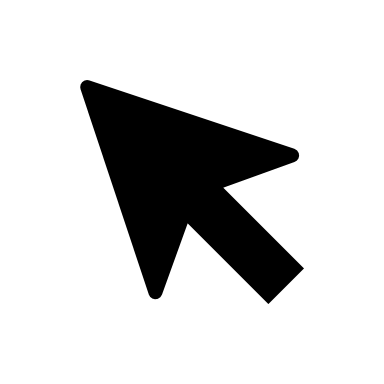 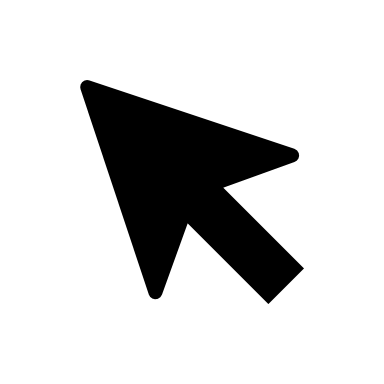 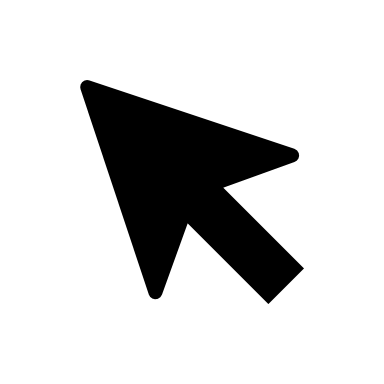 Naloga
1. V svoji regiji prepoznaj ključne gastronomske privlačnosti. 
2. Prepoznaj produkt ali storitev, ki vključuje posamezne gastromomske trende.
3. Oblikuj scenarij za zgodbarjenje ter pri tem upoštevaj namige, ki smo jih spoznali v poglavju 3. 
Katere trende lahko izpostaviš na tvojem primeru?
Je tvoja storitev – produkt trajnostna?
Ali tvoja storitev-produkt promovira regijo?
Si upošteval vse gradnike, ki so potrebni za sestavo kakovostnega zgodbarjenja o hrani?
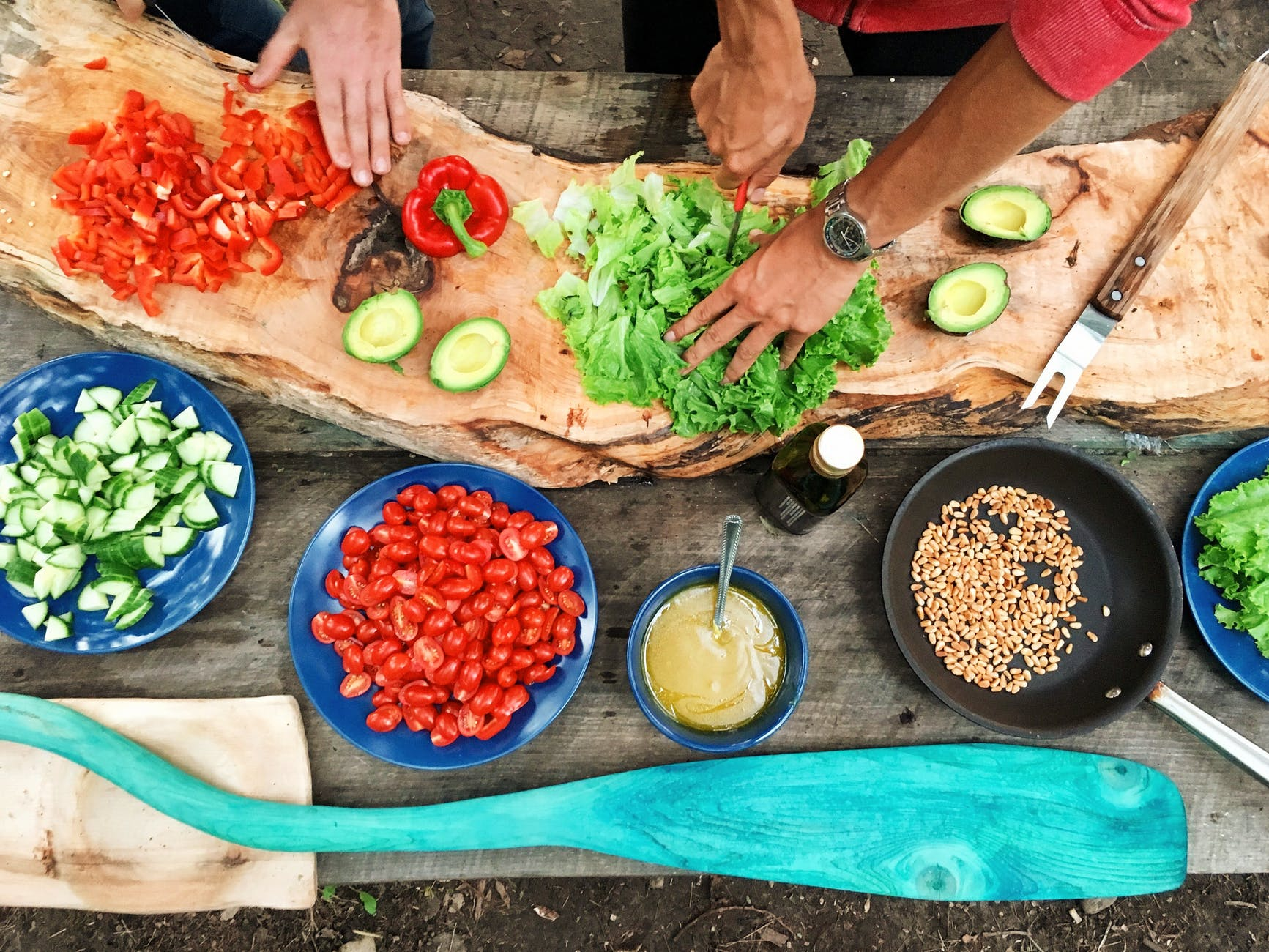 Povzetek vsebine
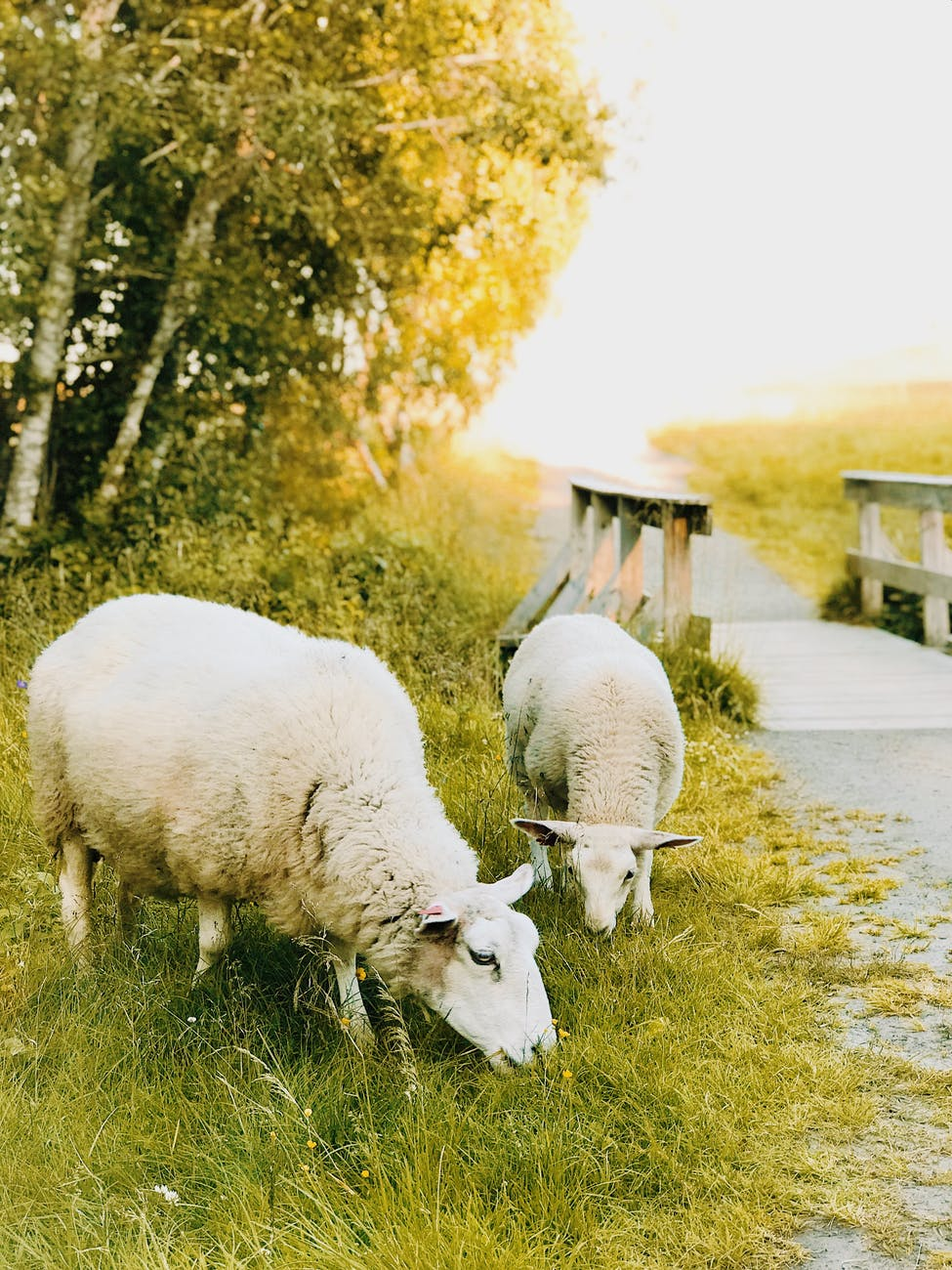 V tem modulu smo spoznali:
Gastronomski turizem lahko imenujemo tudi kulinarični turizem ali gurmanski turizem.
53 % turistov potuje zaradi hrane.
Gastronomski turizem - ali kulinarični turizem - je ubeseden kot “obiskovanje pridelovalcev hrane, kulinaričnih festivalov, restavracij in posebnih lokacij kjer so okus hrane in izkušnja lokalne gastronomije ključni motivi za turistično udejstvovanje.
Kulinarični turizem ima številne pozitivne učinke na vse veje gospodarstva in družbe, zato je trajnost ključnega pomena. 
Velneška kulinarika vključuje filozofijo vseh stebrov velnesa.
Velneška kulinarika je najboljša izbira za poglobljeno izkušnjo lokalne kulinarike.
Vse skupine jedi in pijač se lahko preobrazijo v velneško inačico.
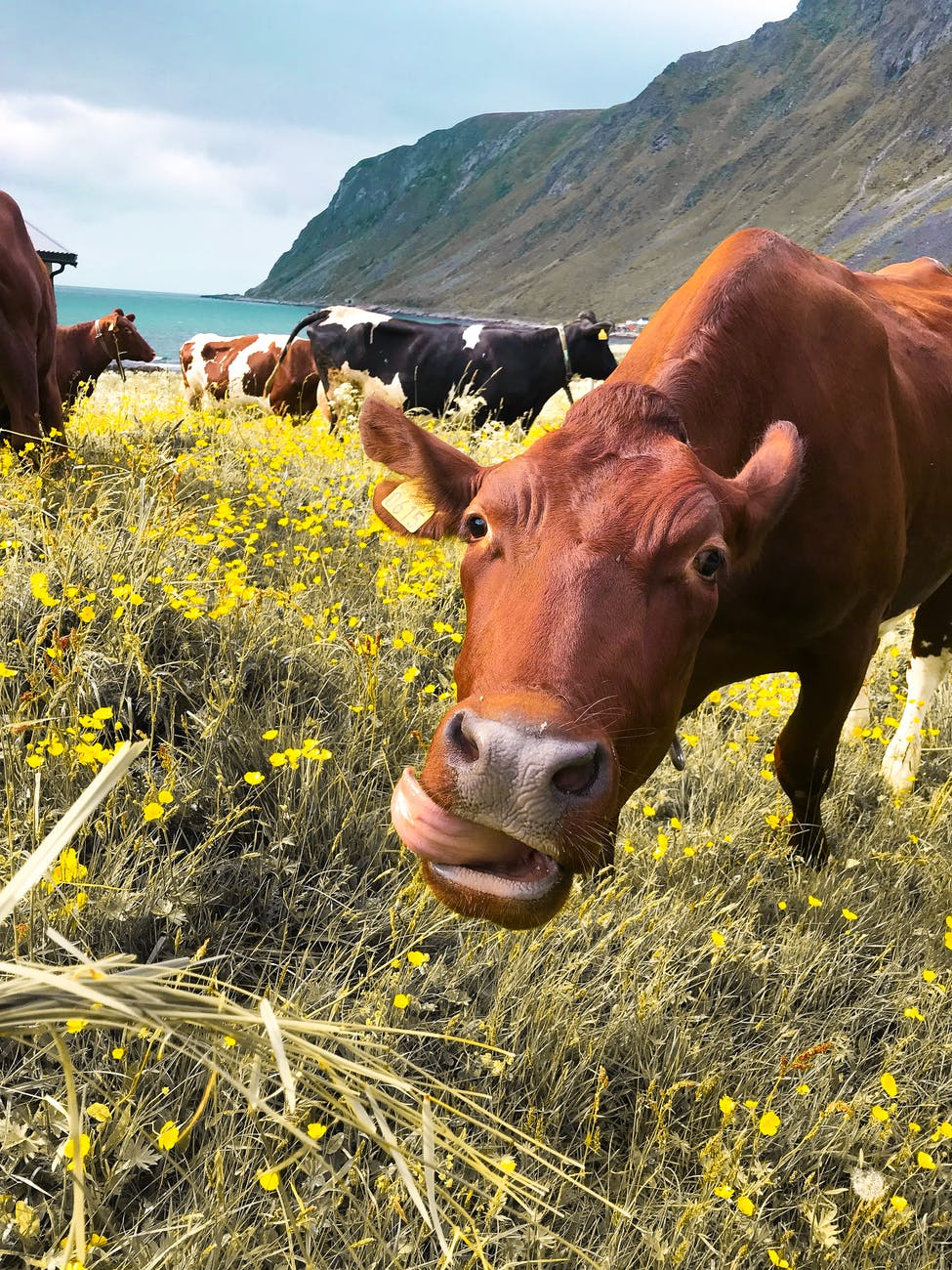 V tem modulu smo spoznali:
Zgodbarjenje je ključno za poglobljeno gastronomsko izkušnjo. Skozi zgodbo se čustveno povežemo z izkušnjo. Ko spoznamo zgodbo o hrani, pridelovalcu, lokalnem junaku odidemo iz destinacije z globokim spominskim odtisom, ne samo s polnim želodcem.
S promocijo destinacijskih  "must taste and must drink" posebnosti, pomagamo turistom prepoznati kulinarične presežke destinacije. 
Kulinarične presežke destinacije je potrebno skrbno prepoznati in ustrezno promovirati.
Vsebina
I. Uvod v velnes in dobro počutje
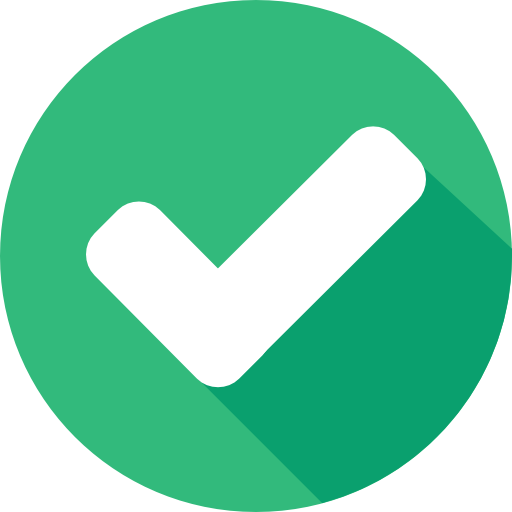 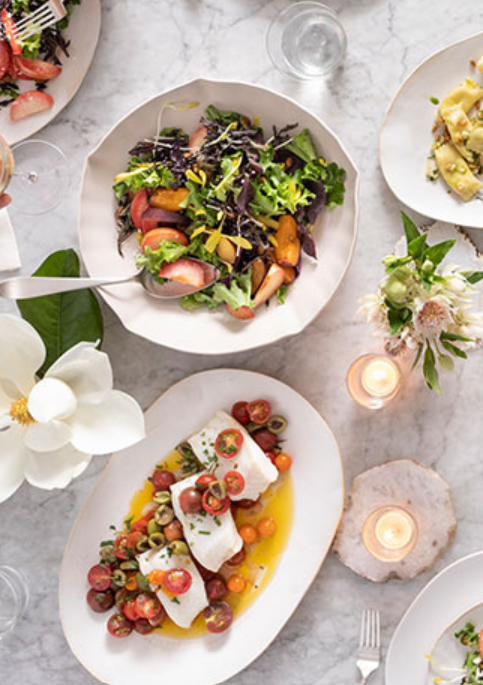 II. Trendi na področju dobrega počutja
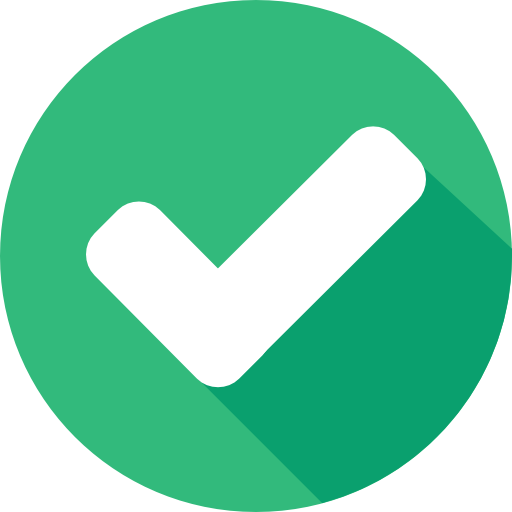 III. Izkustvena ekonomija
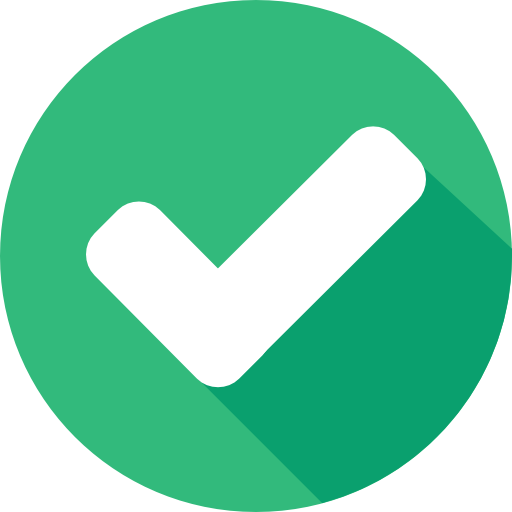 IV. Načrtovanje izkustva dobrega počutja
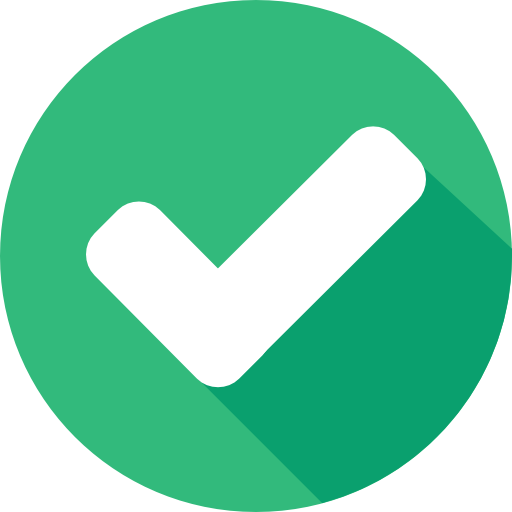 V. Po zemljevidu izkustev naših gostov
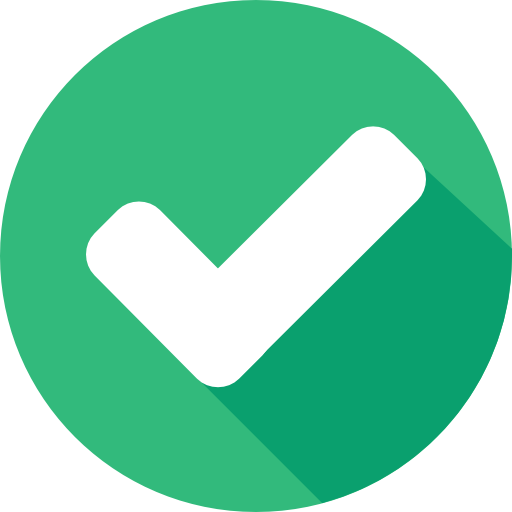 VI. Pripovedovanje zgodb v kulinaričnem turizmu
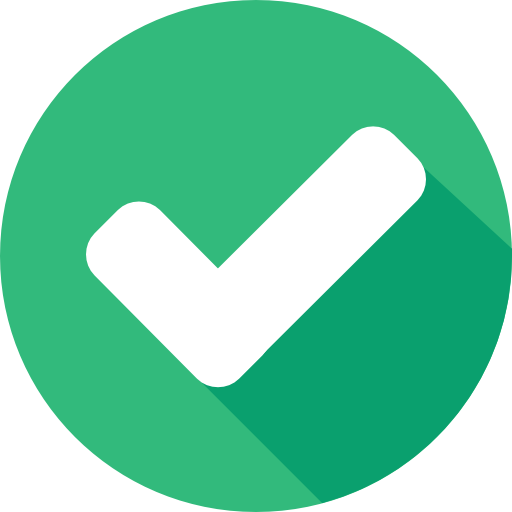 VII. Ustanovitev podjetja na trgu dobrega počutja
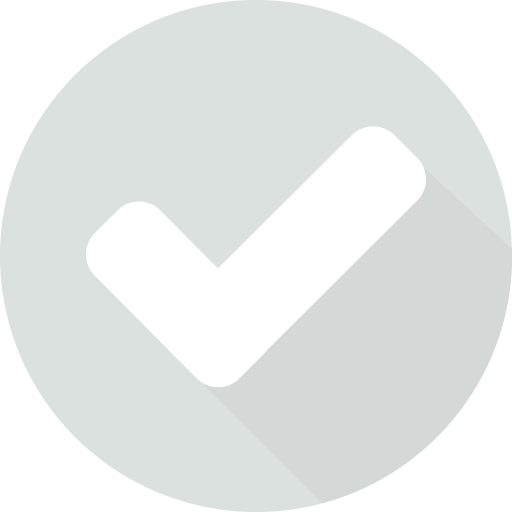 VIII. Znamčenje dobrega počutja
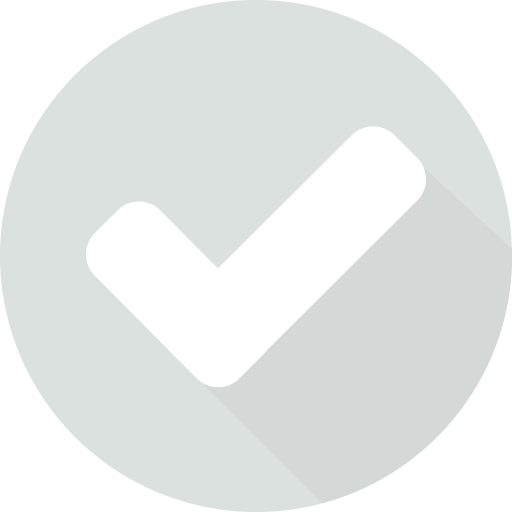 IX. Spletni marketing
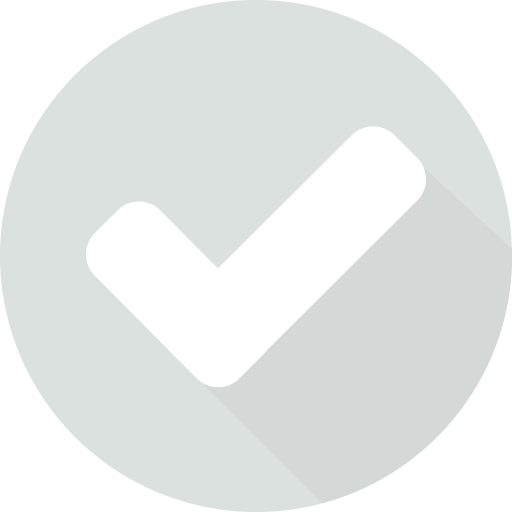 Hvala za pozornost
Vprašanja?
www.detourproject.eu
Detour on Facebook
@WellbeingTourismDestinations
#detourdestinations #erasmusplus #detour #wellbeing
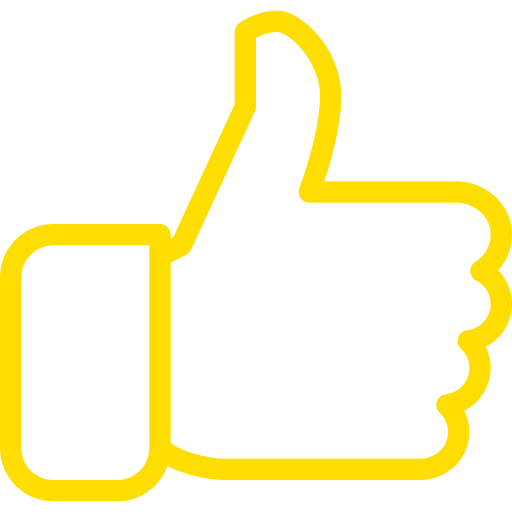 Icons: www.flaticon.com